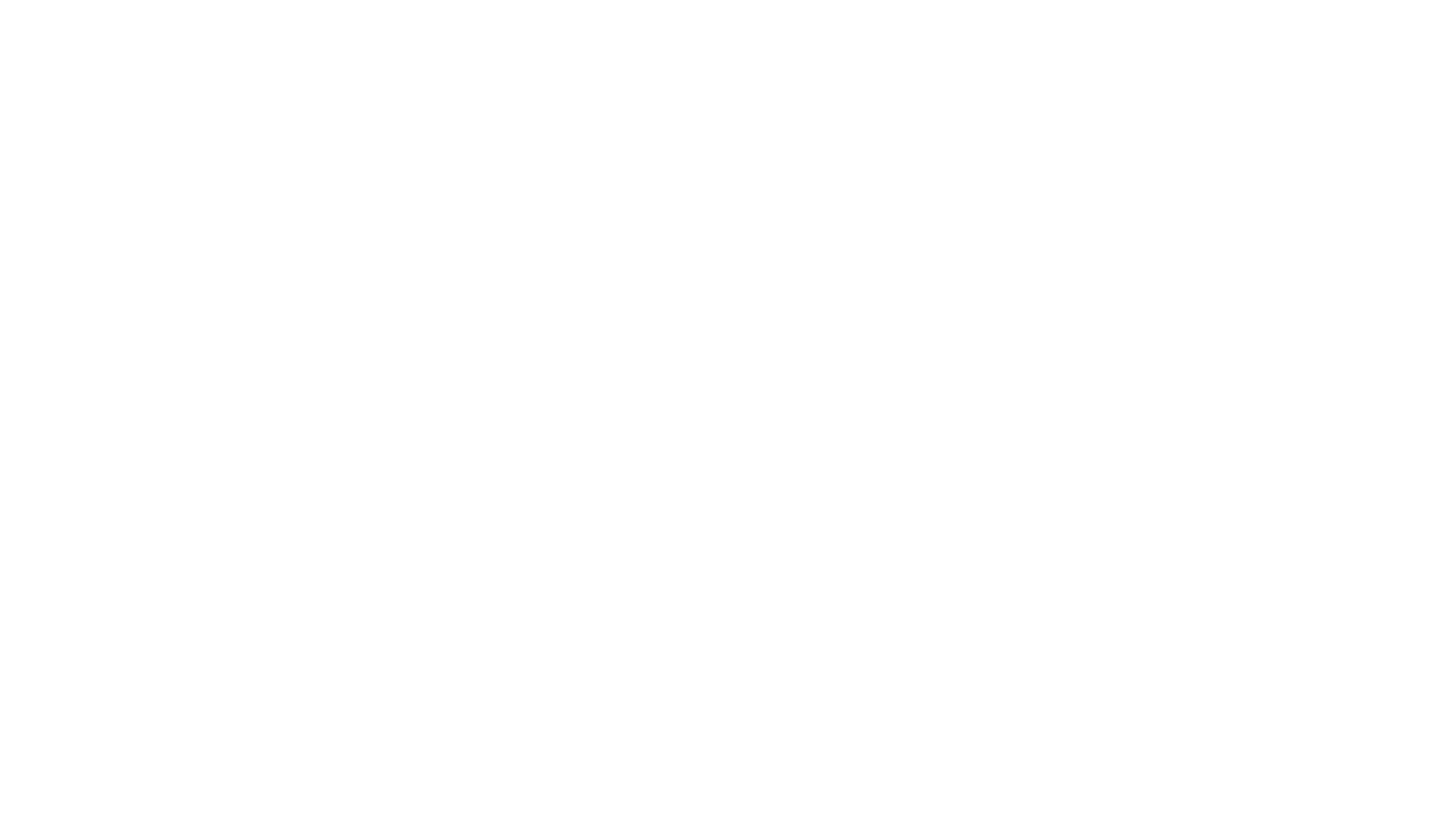 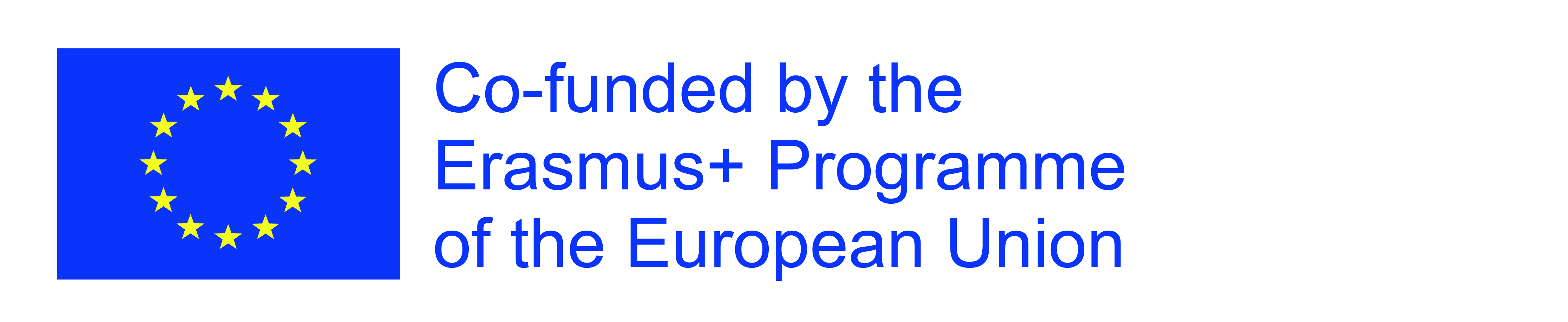 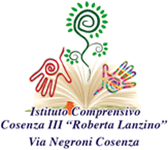 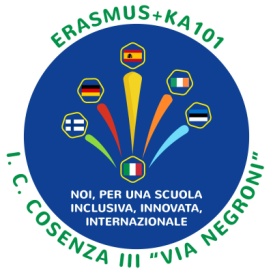 INTERNATIONALIZATION STRATEGYERASMUS+ KA229 project «LET’S TALK ABOUT SOIL»ERASMUS+ KA101 PROJECT «NOI PER UNA SCUOLA INCLUSIVA, INNOVATA, INTERNAZIONALE»Use ICT to Integrate Migrant Students in your ClassroomVALENCIA - SPAIN
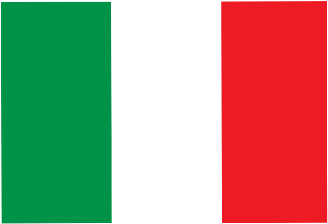 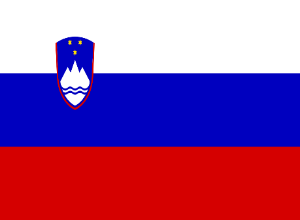 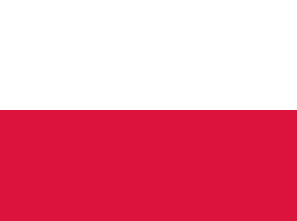 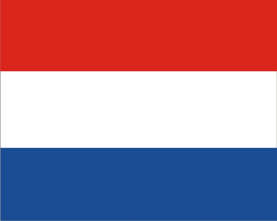 QUIZIZZ
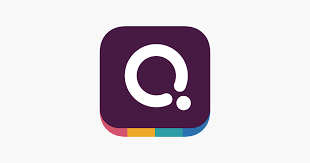 Quizizz è un’applicazione che consente di creare e svolgere online test di varia natura a scelta multipla in modo divertente e in tempi velocissimi. L’utilità dei test mira ad una verifica formativa in quanto consente immediati riscontri del processo di apprendimento degli studenti e ad una verifica sommativa conclusiva dei vari percorsi. L’uso di queste nuove strategie dà nuovi impulsi alla didattica, individuando percorsi alternativi per raggiungere ciascun alunno. Si evidenziano un’alta motivazione e curiosità da parte degli studenti, che si approcciano in modo positivo e proficuo a tale esperienza.
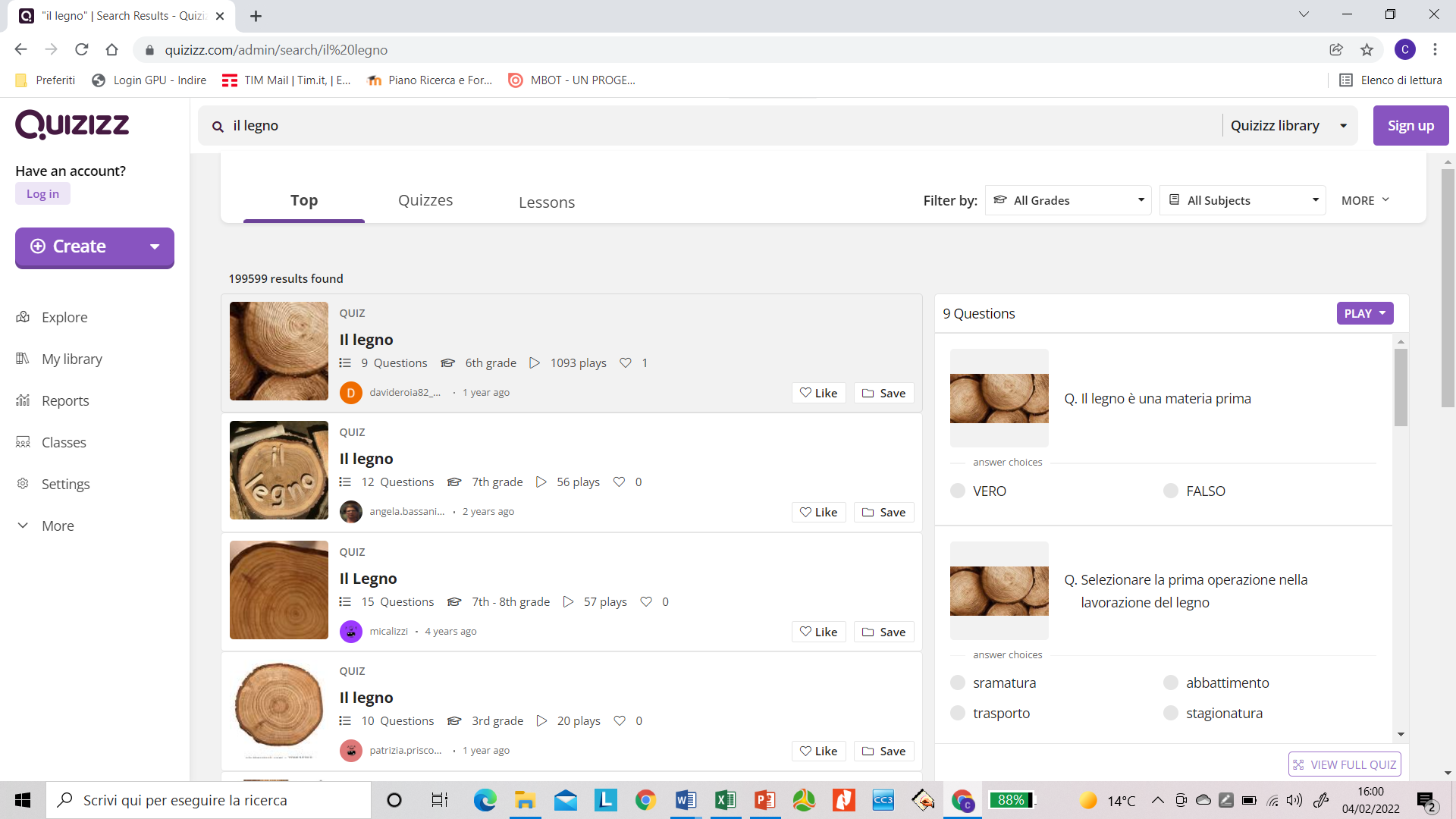 QUIZLET
Quizlet è una piattaforma che permette di creare flashcard utilizzate per eseguire varie tipologie di esercizi e test e di usare anche le risorse create da altri utenti.
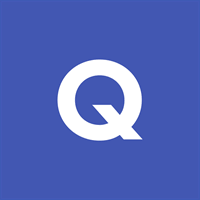 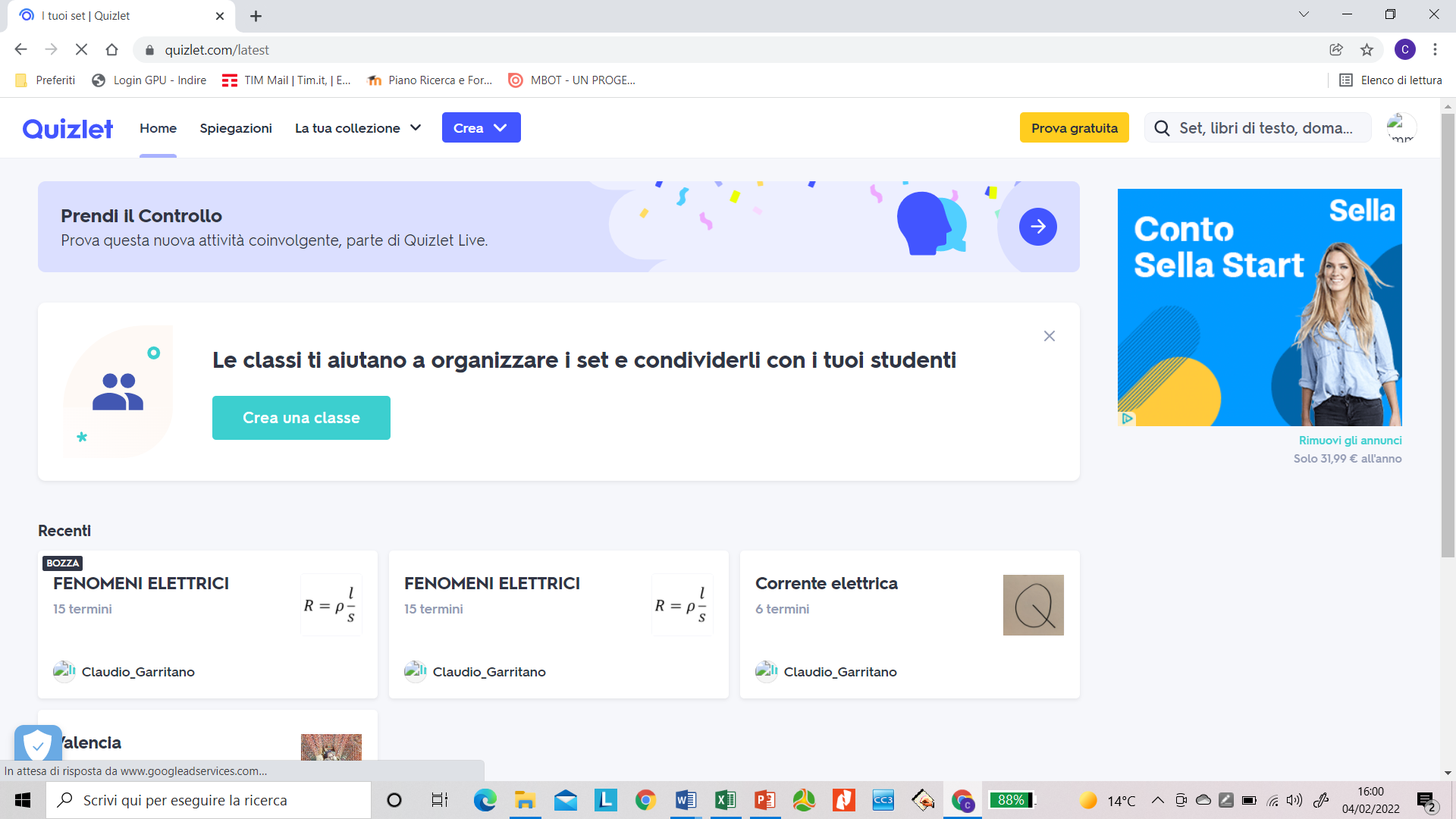 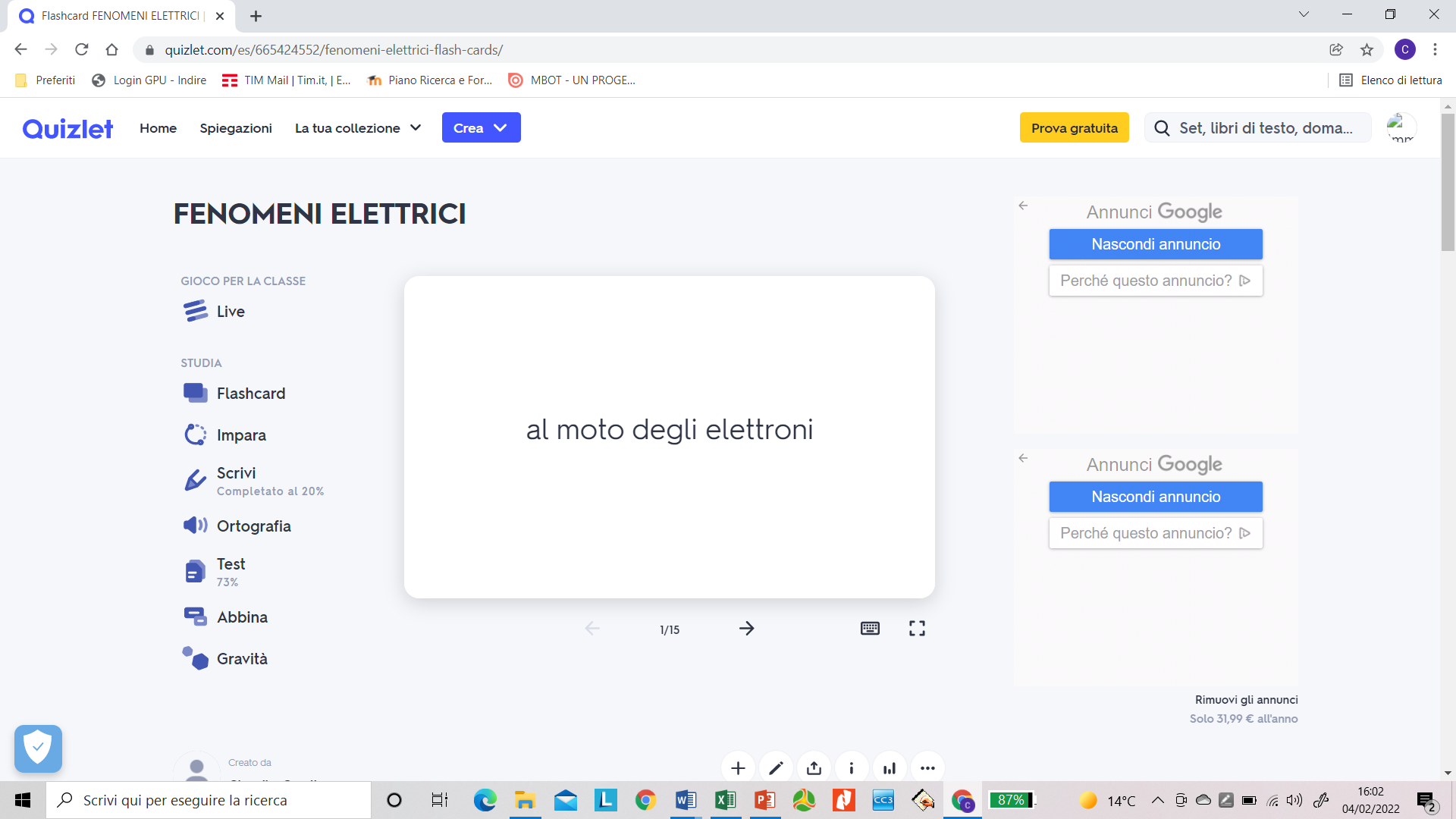 LYRICS TRAINING
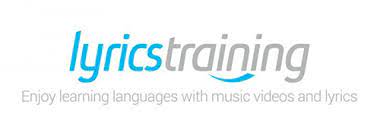 Lyrics Training è un applicativo che consente di preparare attività didattiche per l’apprendimento delle lingue straniere, gradevole perché si ascoltano canzoni. Si sceglie il grado di difficoltà: Beginner, Intermediate, Advanced, Expert. Si sceglie la modalità e si risponde all’interno di un menu di scelta o scrivendo le parole negli spazi vuoti. Si registrano le risposte fornite, i tentativi andati a buon fine, gli errori e i tempi. E’ presente l’opzione “Karaoke” e le opzioni di stampa. Per le funzioni più avanzate, mediante registrazione alla piattaforma e creazione dell’account personale, è possibile anche caricare altri file musicali, personalizzare gli esercizi per i propri allievi e tenere traccia dei risultati. Infinite le applicazioni di queste attività nella didattica; si risveglia la motivazione di un gruppo classe, massimizzando l’inclusività (per gli studenti internazionali) e, perché no, arrivare a mostrare ai nostri allievi modalità differenti per utilizzare lo smartphone e impiegare il tempo libero, sviluppando competenze linguistiche preziose.
RESTITUZIONE IN CLASSE DELLE COMPETENZE ACQUISITE
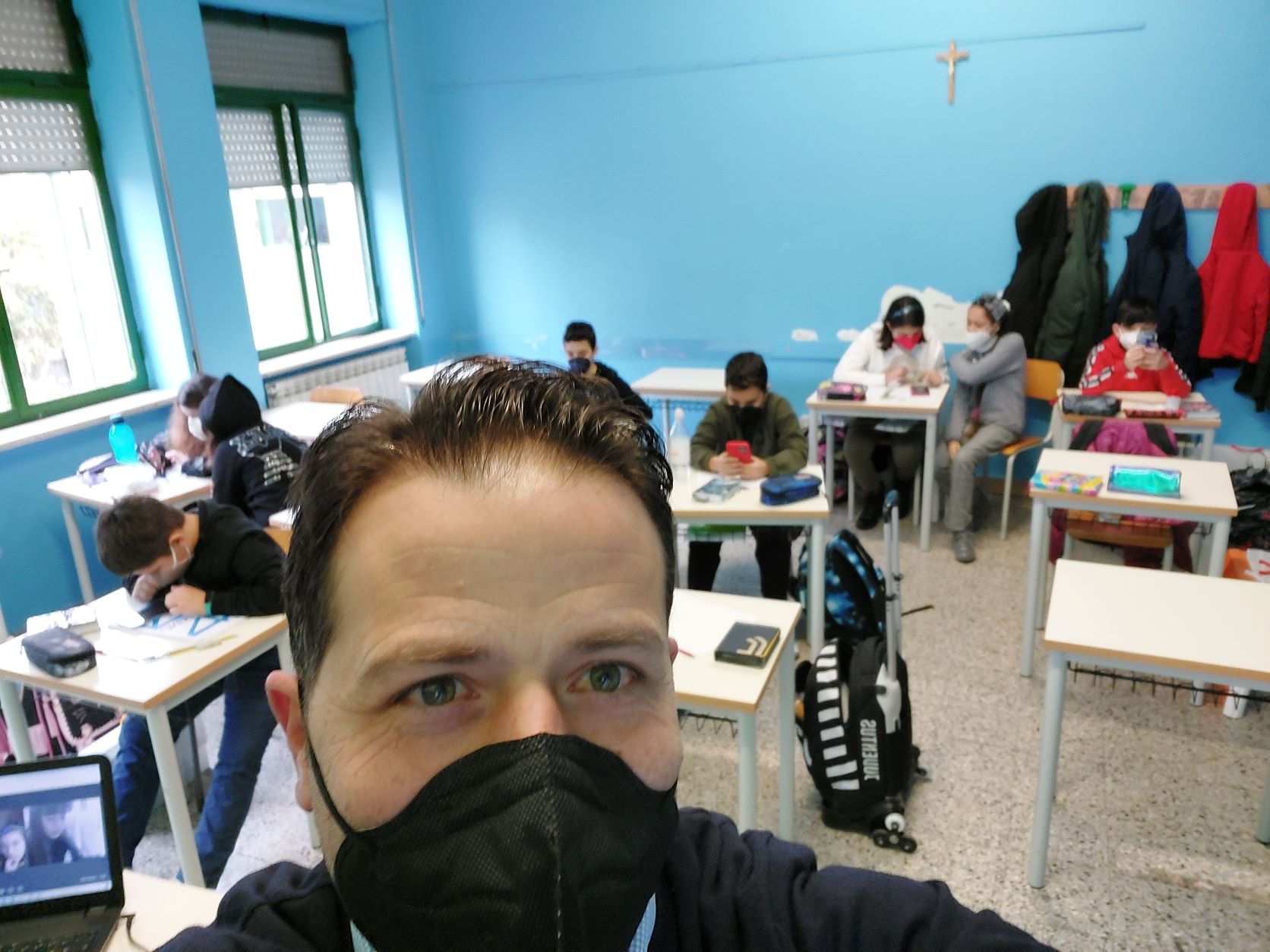 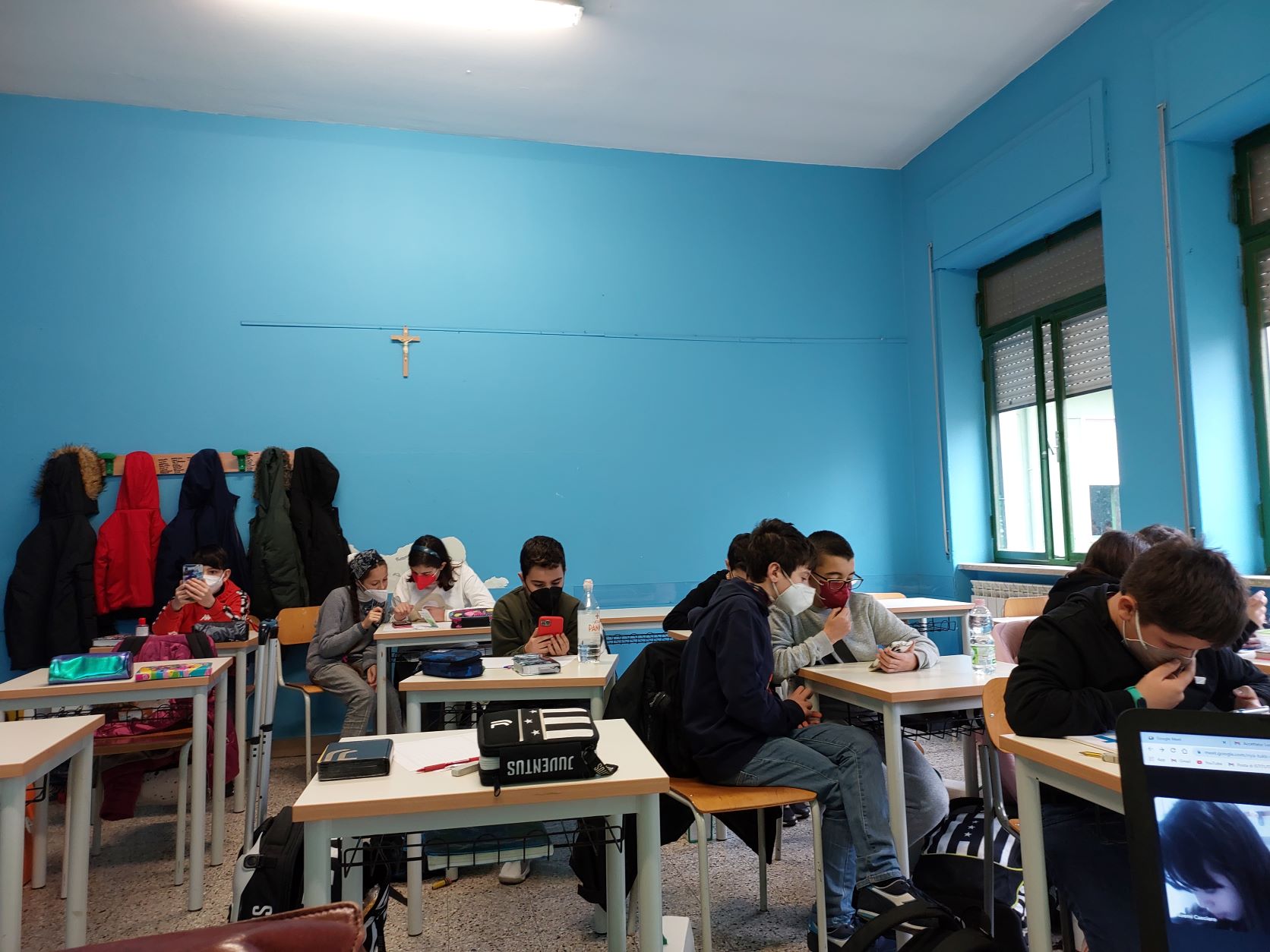 GAMIFICATION CON QUIZIZZ IN CLASSE I B
IL LEGNO E LE SUE PROPRIETA’
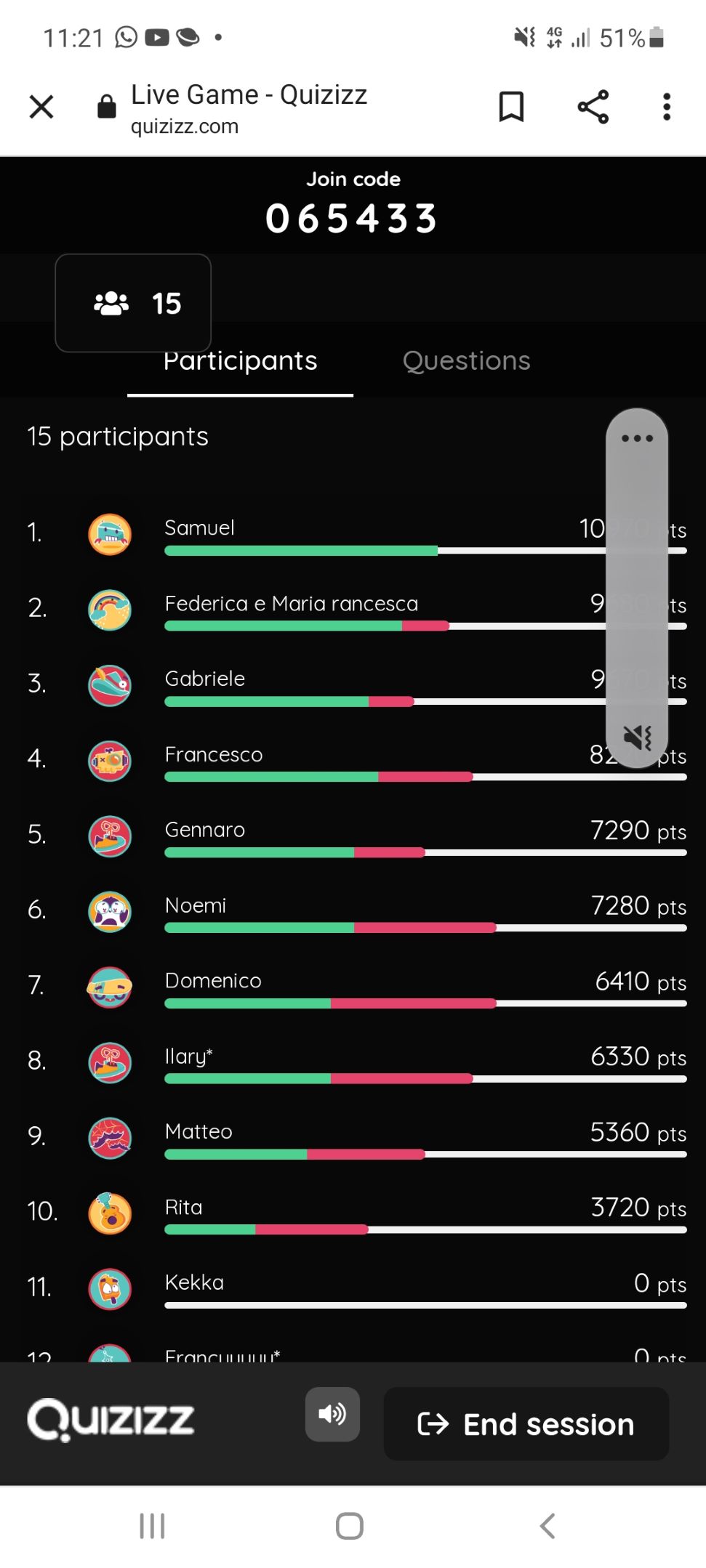 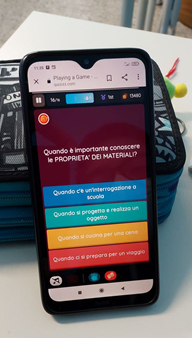 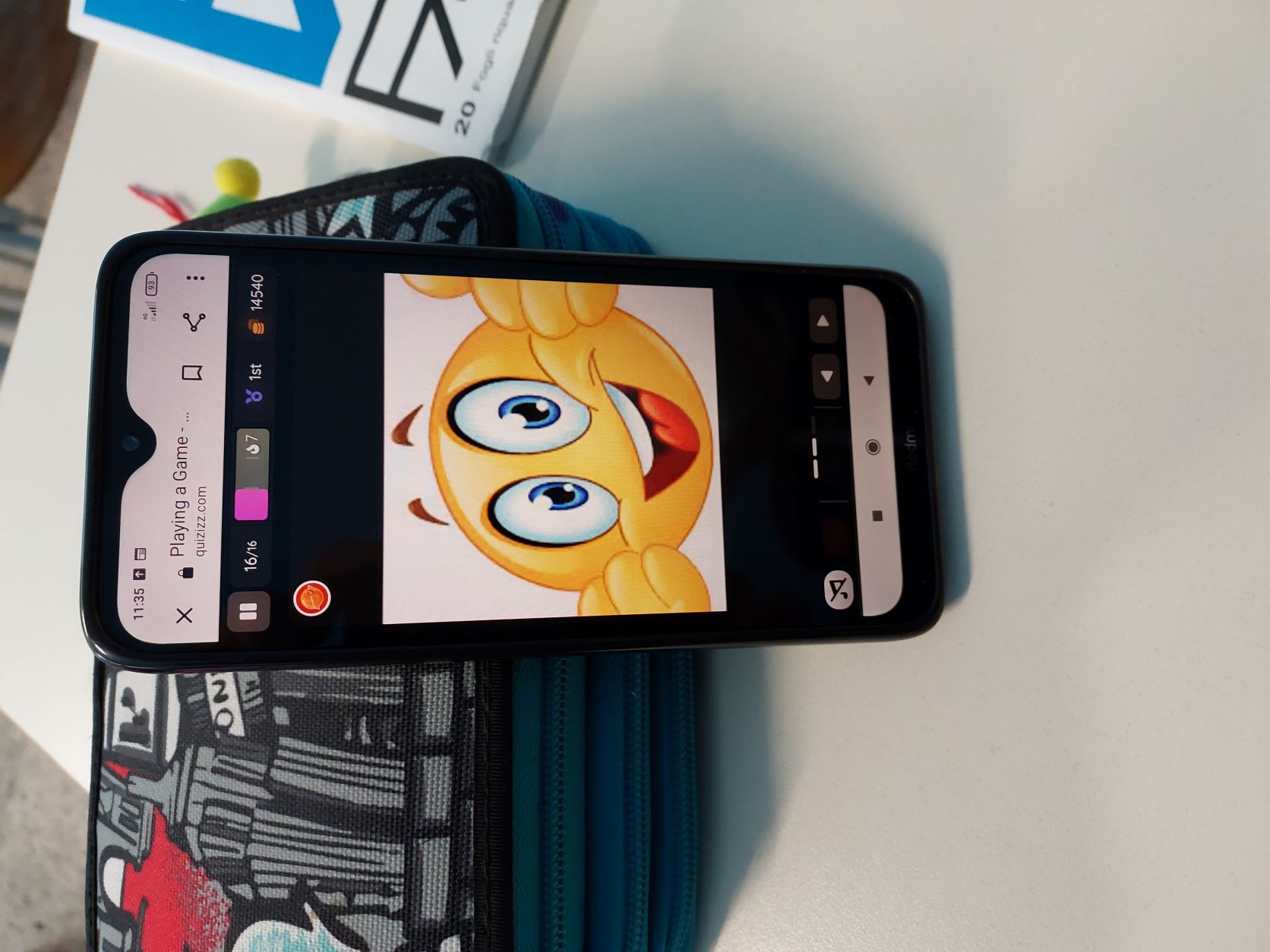 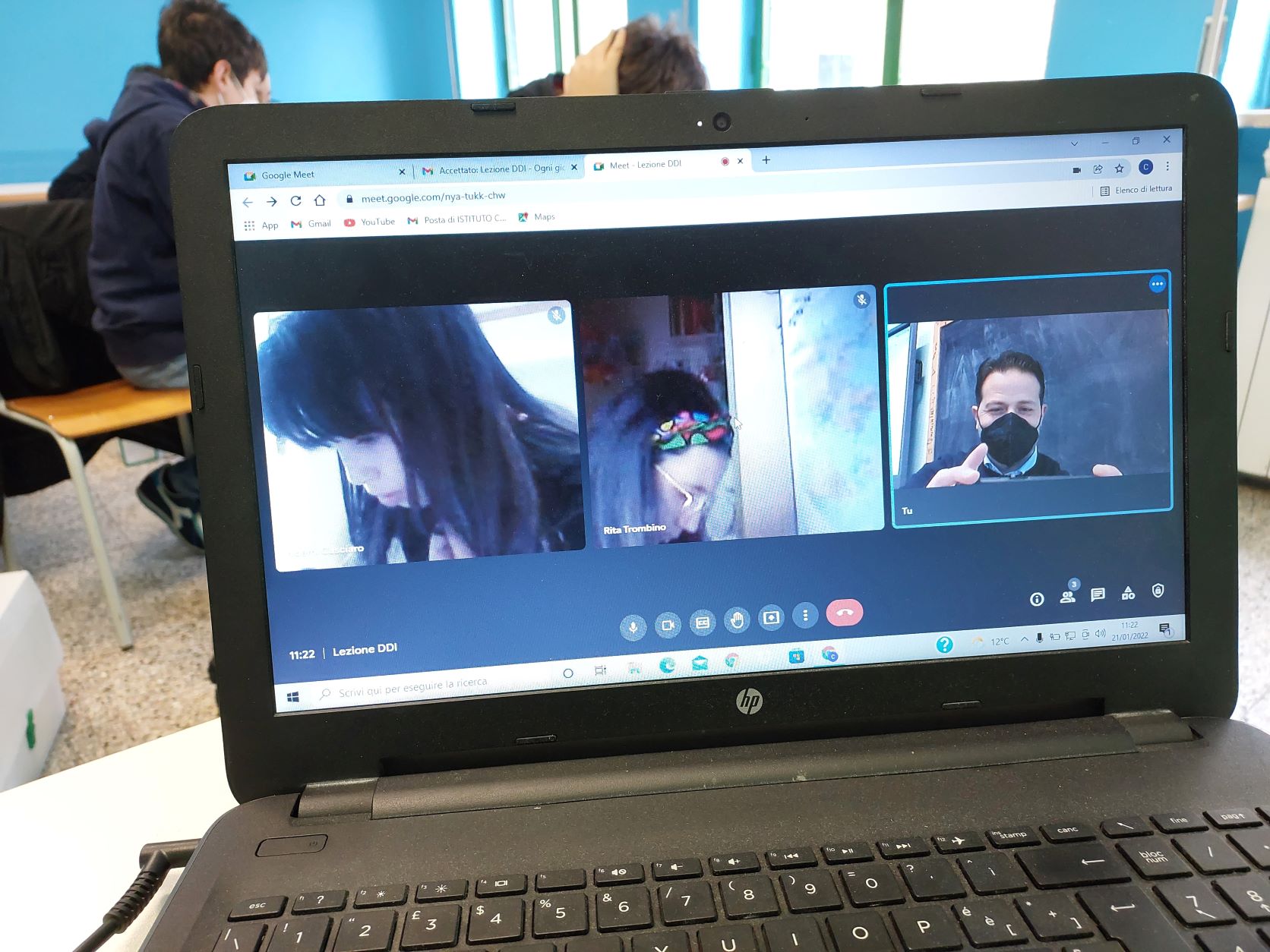 …anche in DDI
RESTITUZIONE IN CLASSE DELLE COMPETENZE ACQUISITE
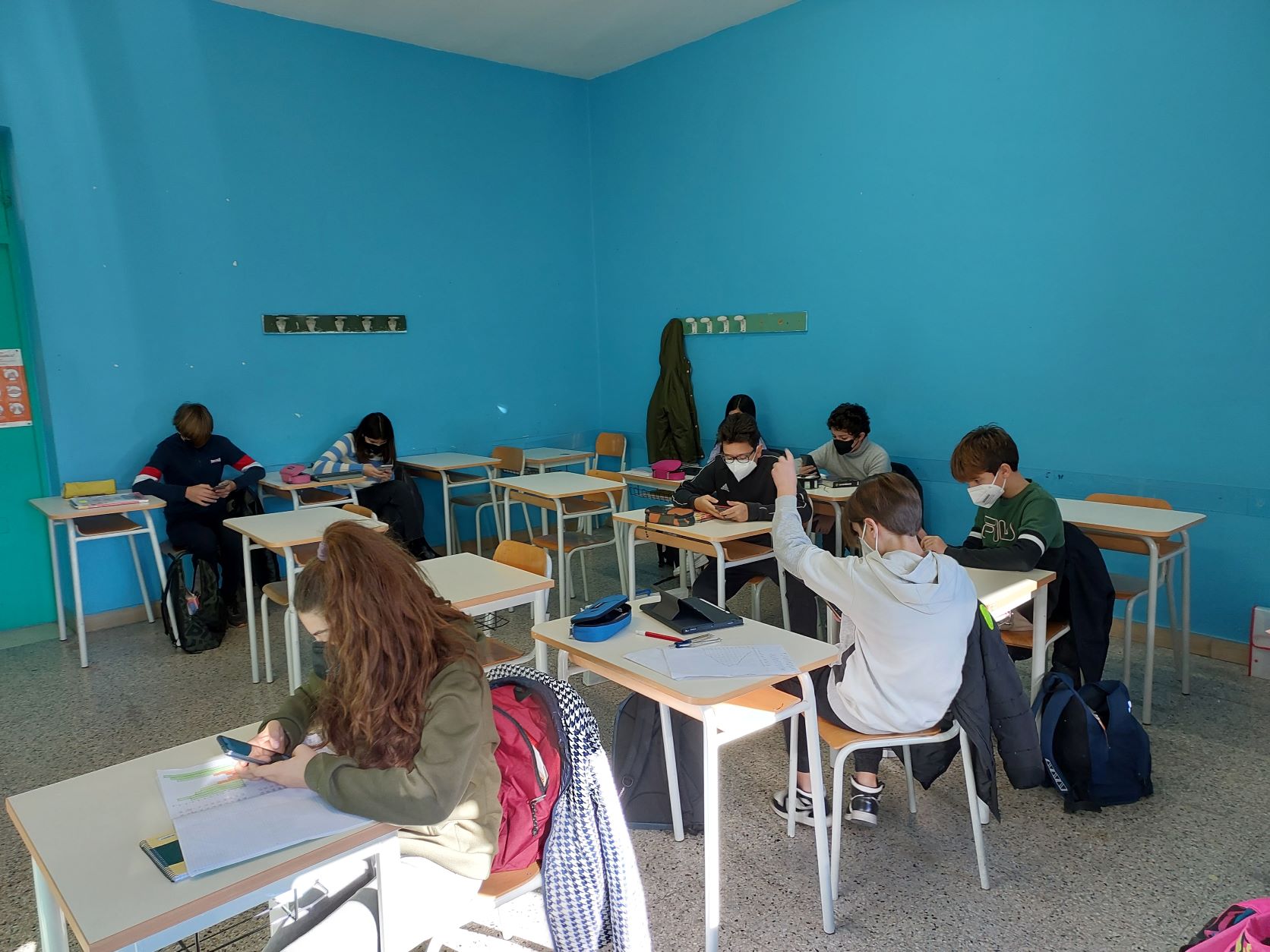 GAMIFICATION CON QUIZIZZ IN CLASSE II B
TECNOLOGIA DELLE COSTRUZIONI
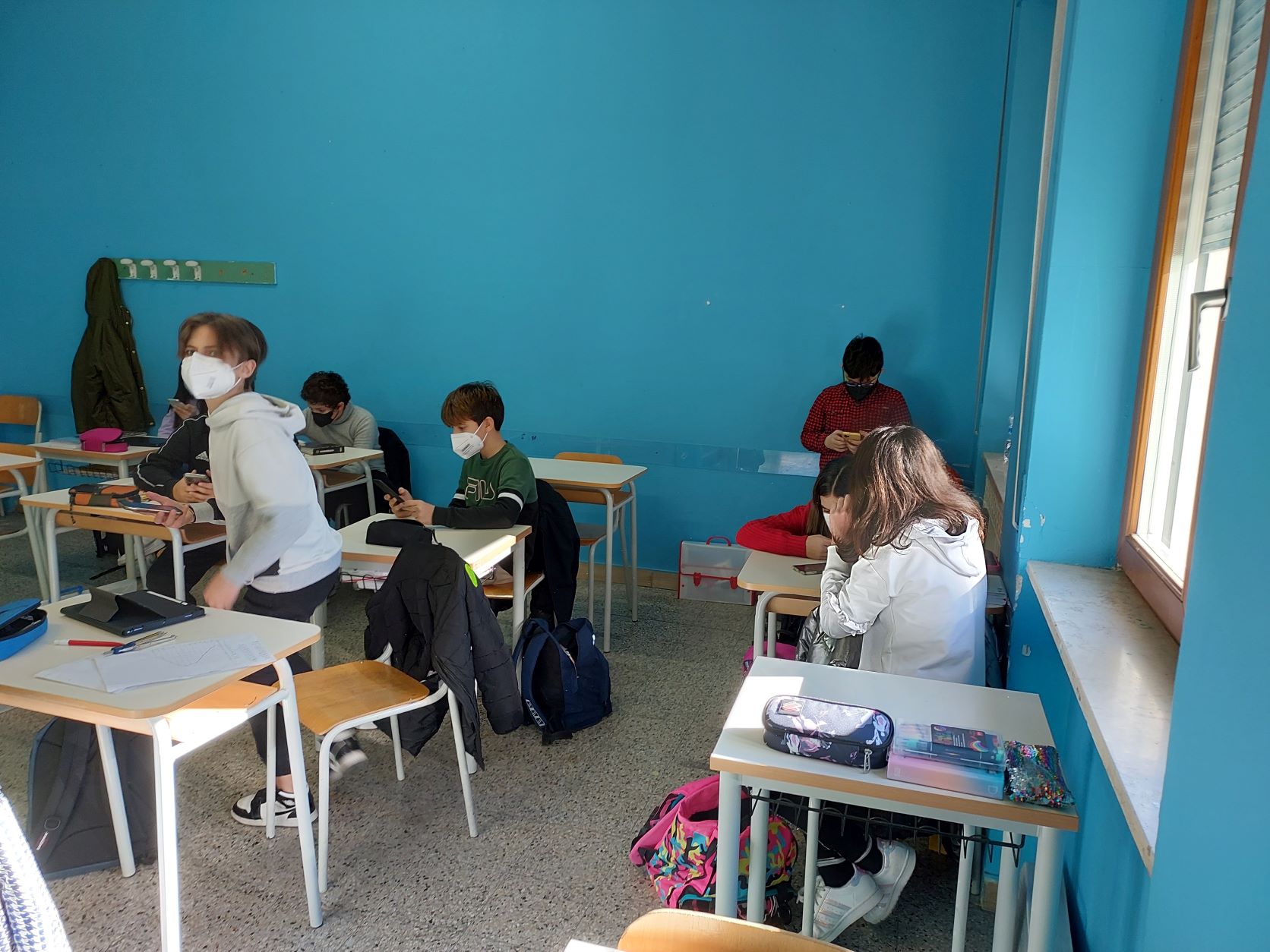 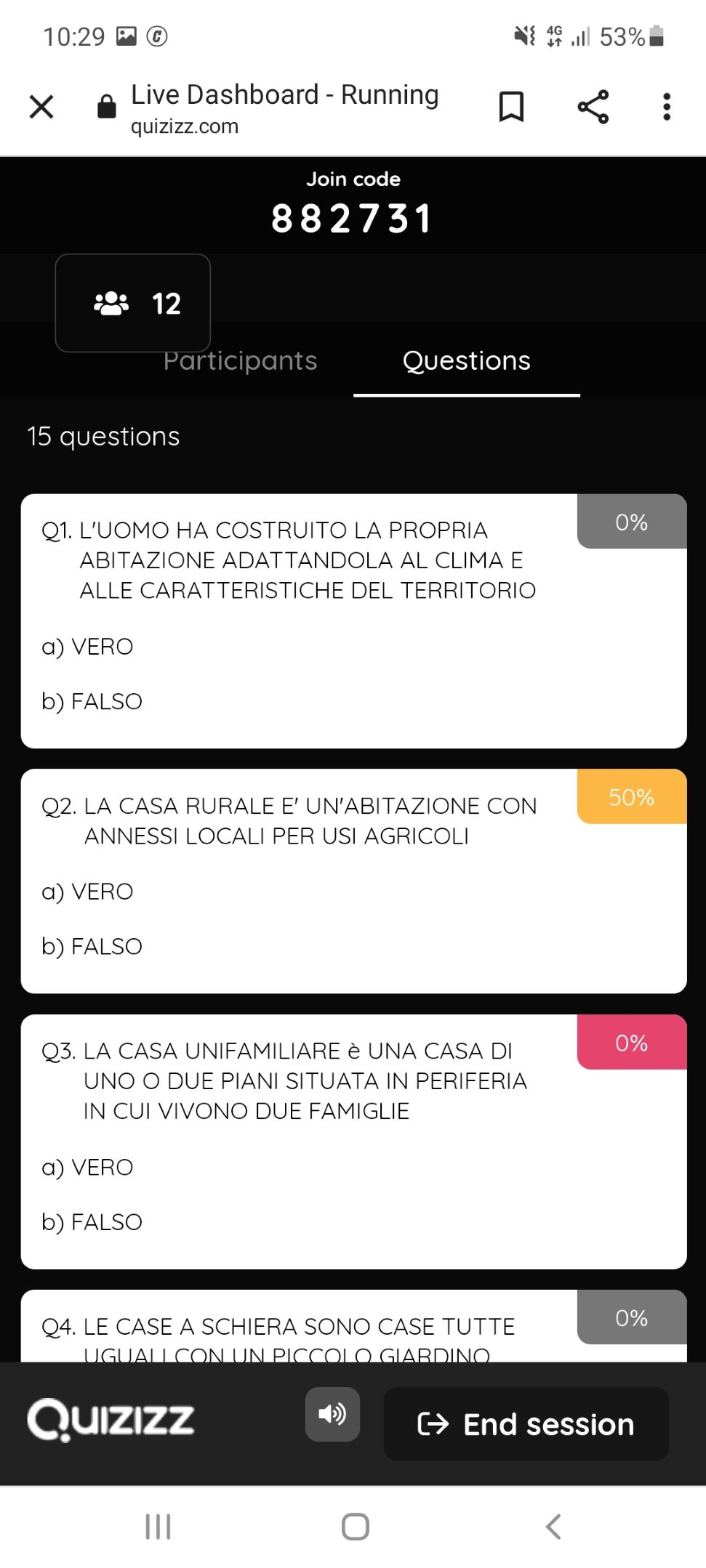 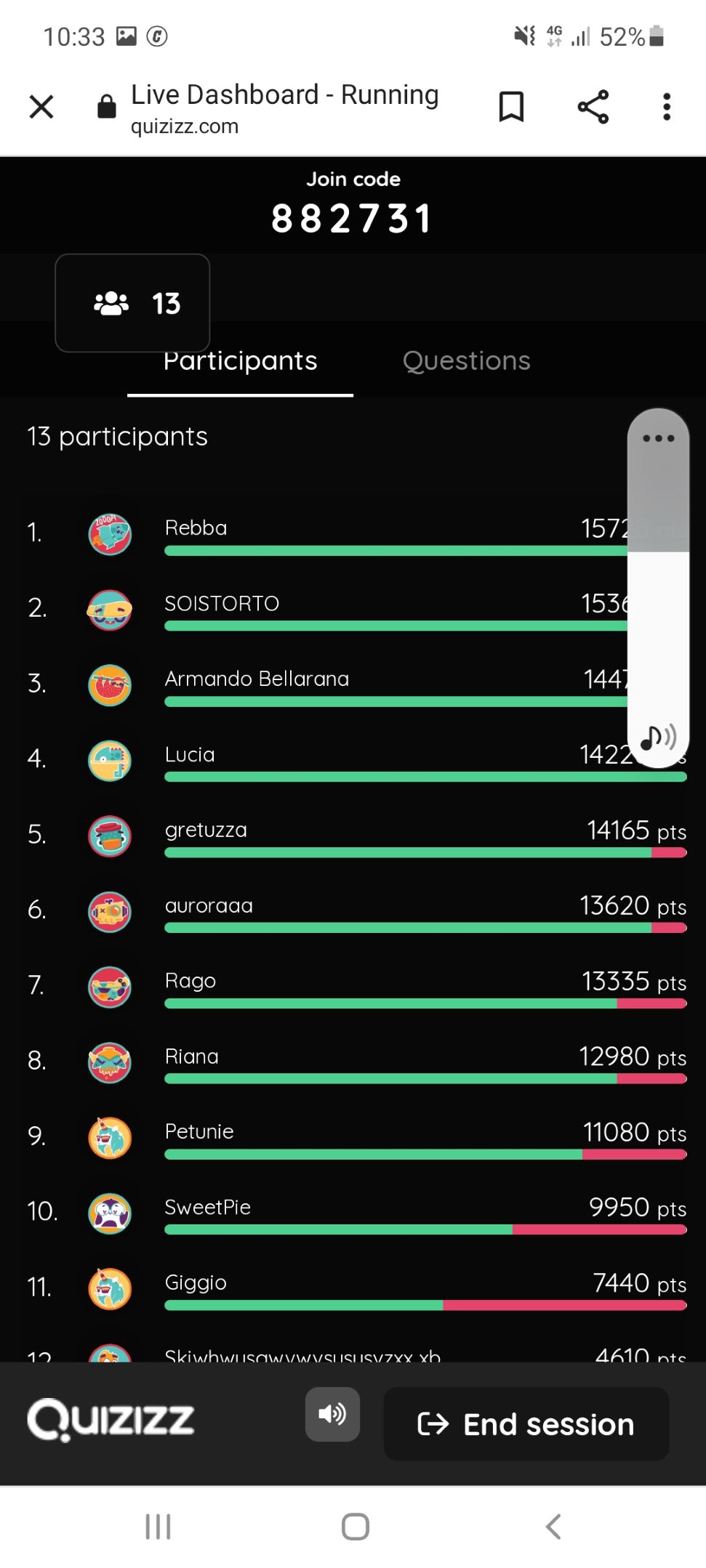 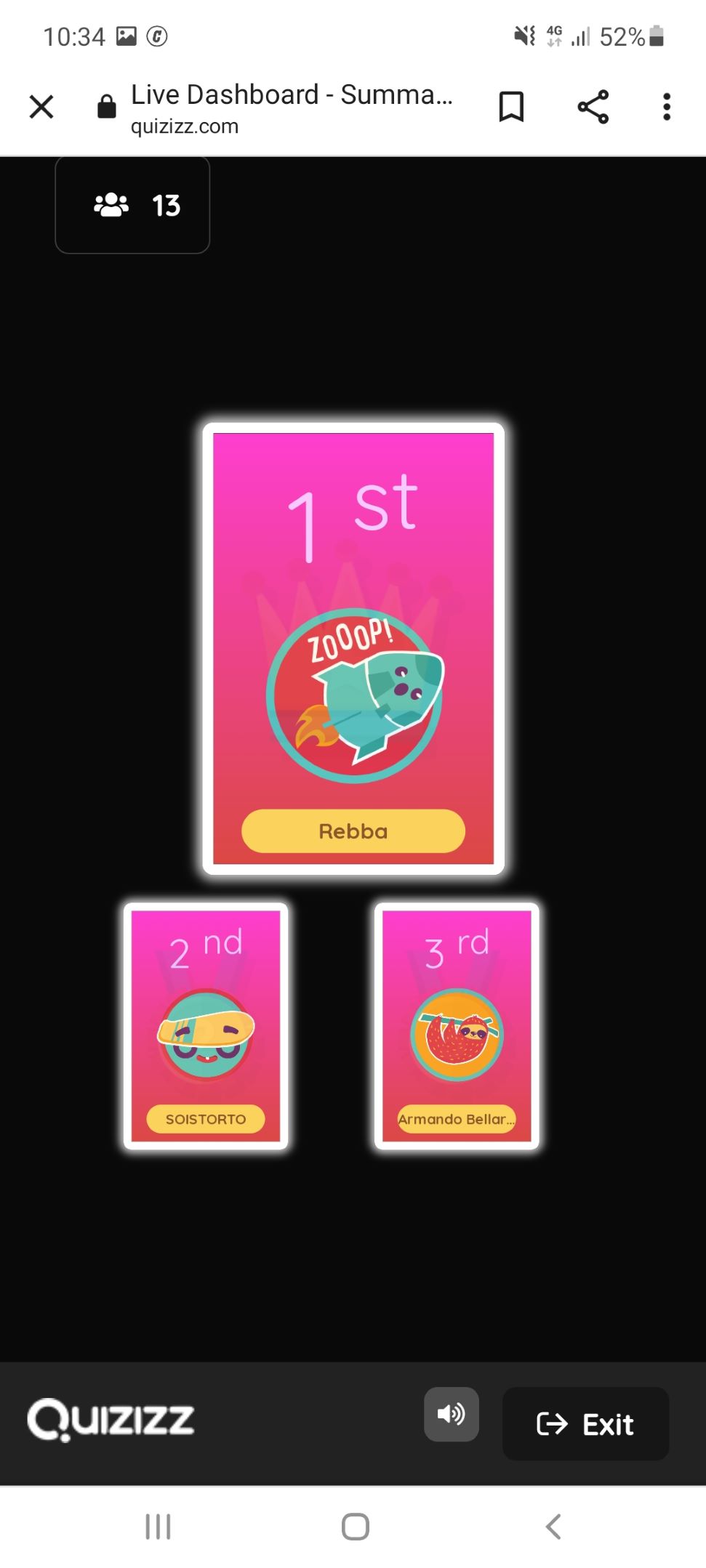 RESTITUZIONE IN CLASSE DELLE COMPETENZE ACQUISITE
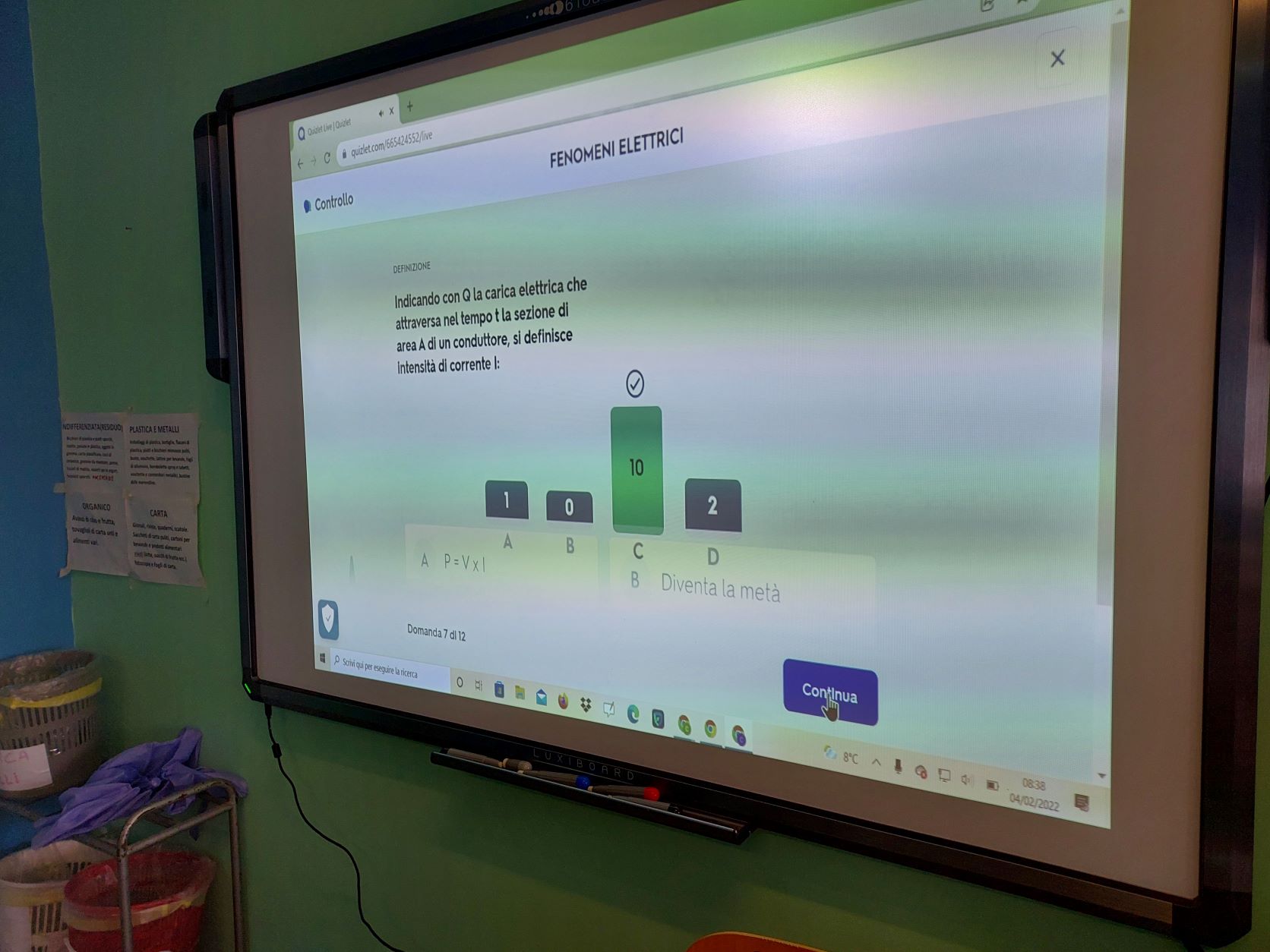 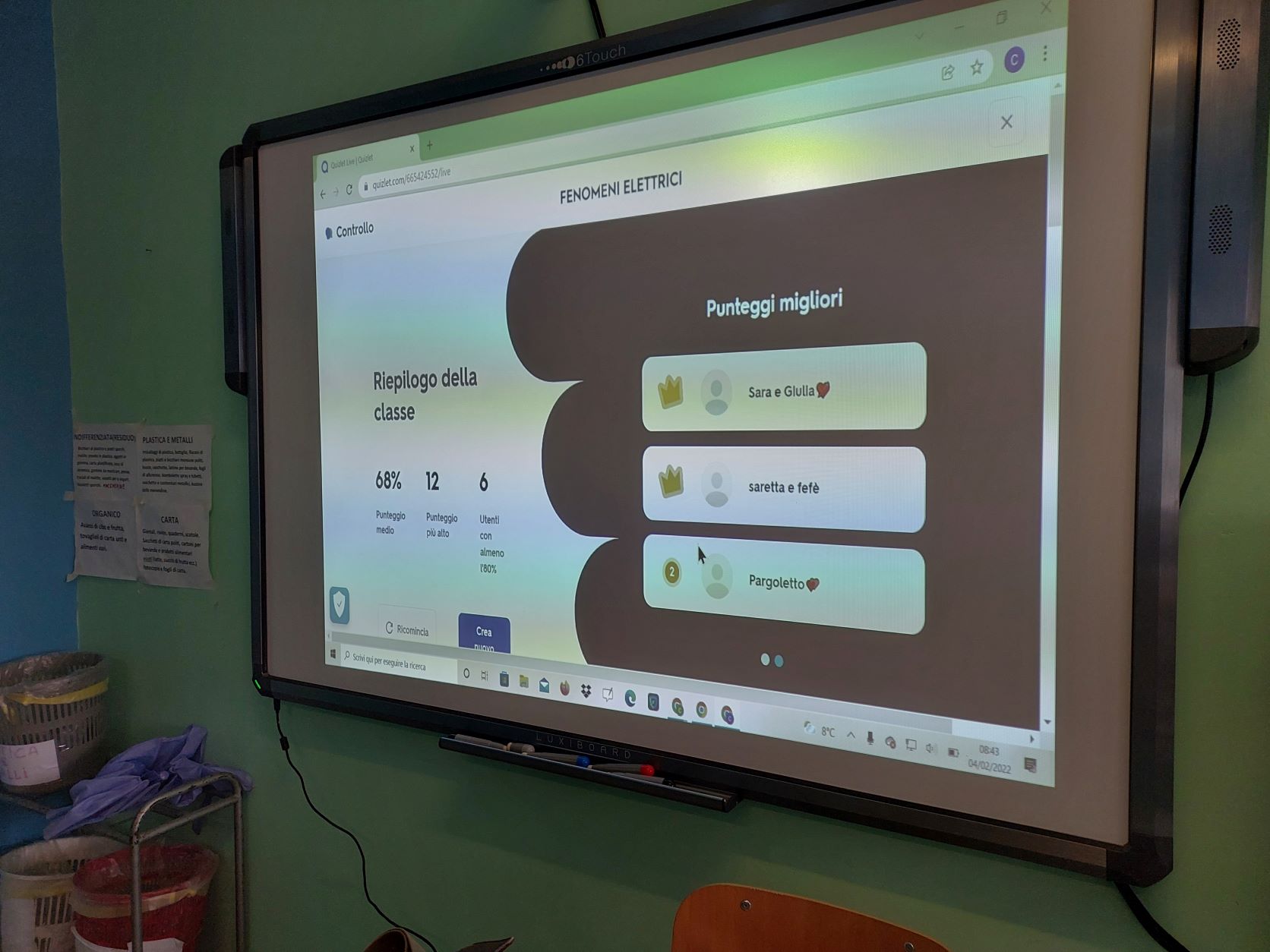 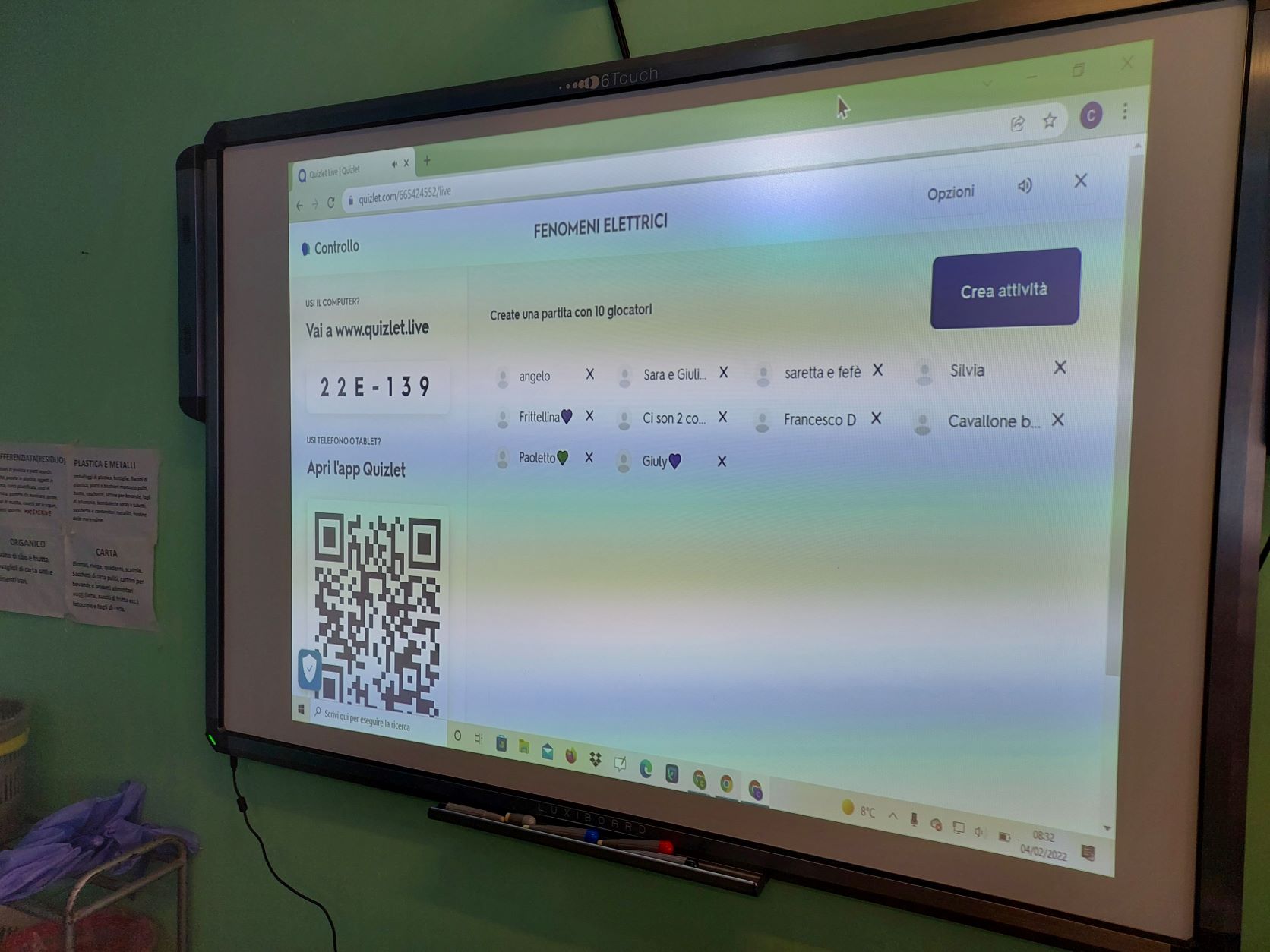 GAMIFICATION CON QUIZLET IN CLASSE III B
FENOMENI ELETTRICI
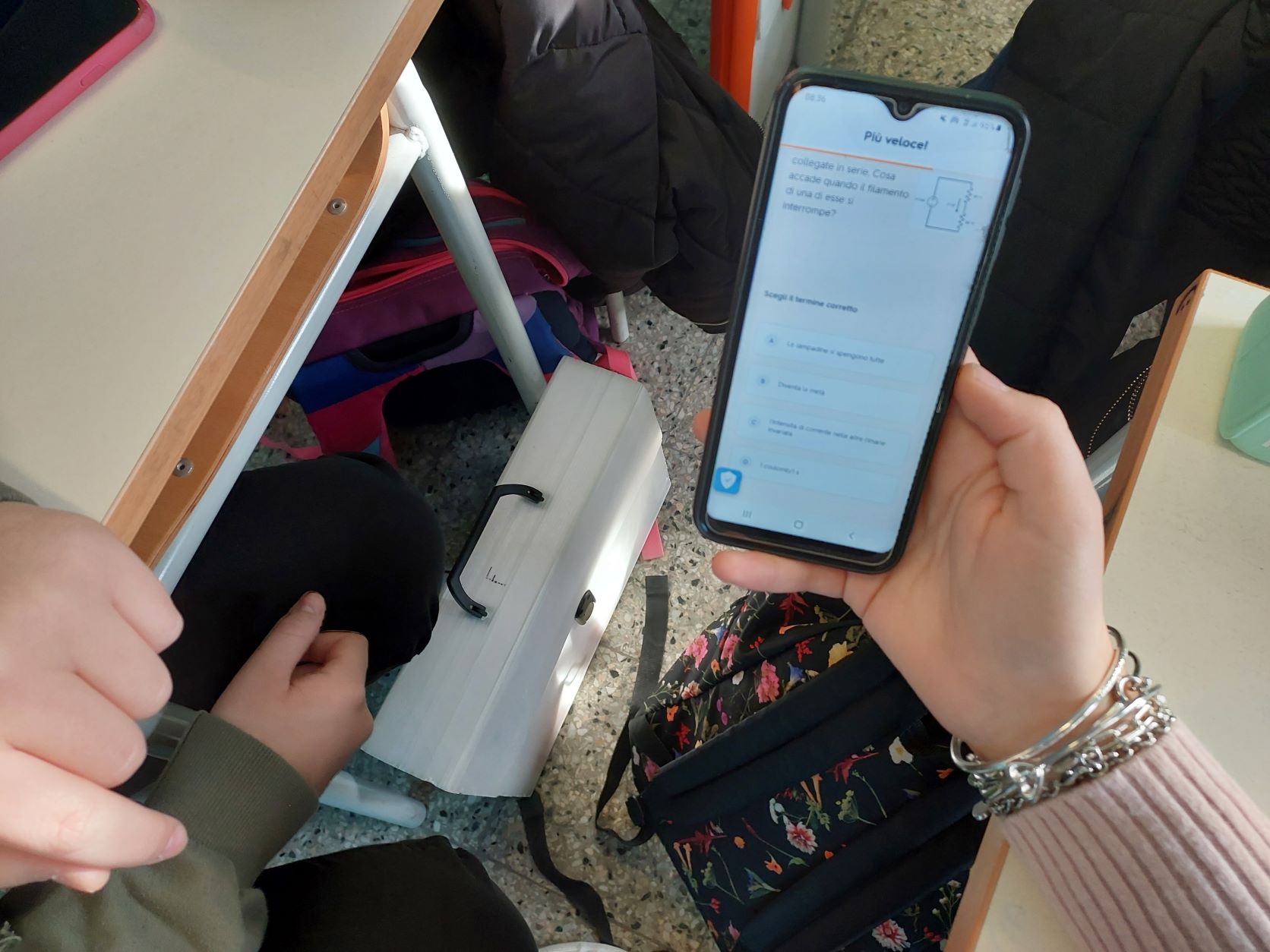 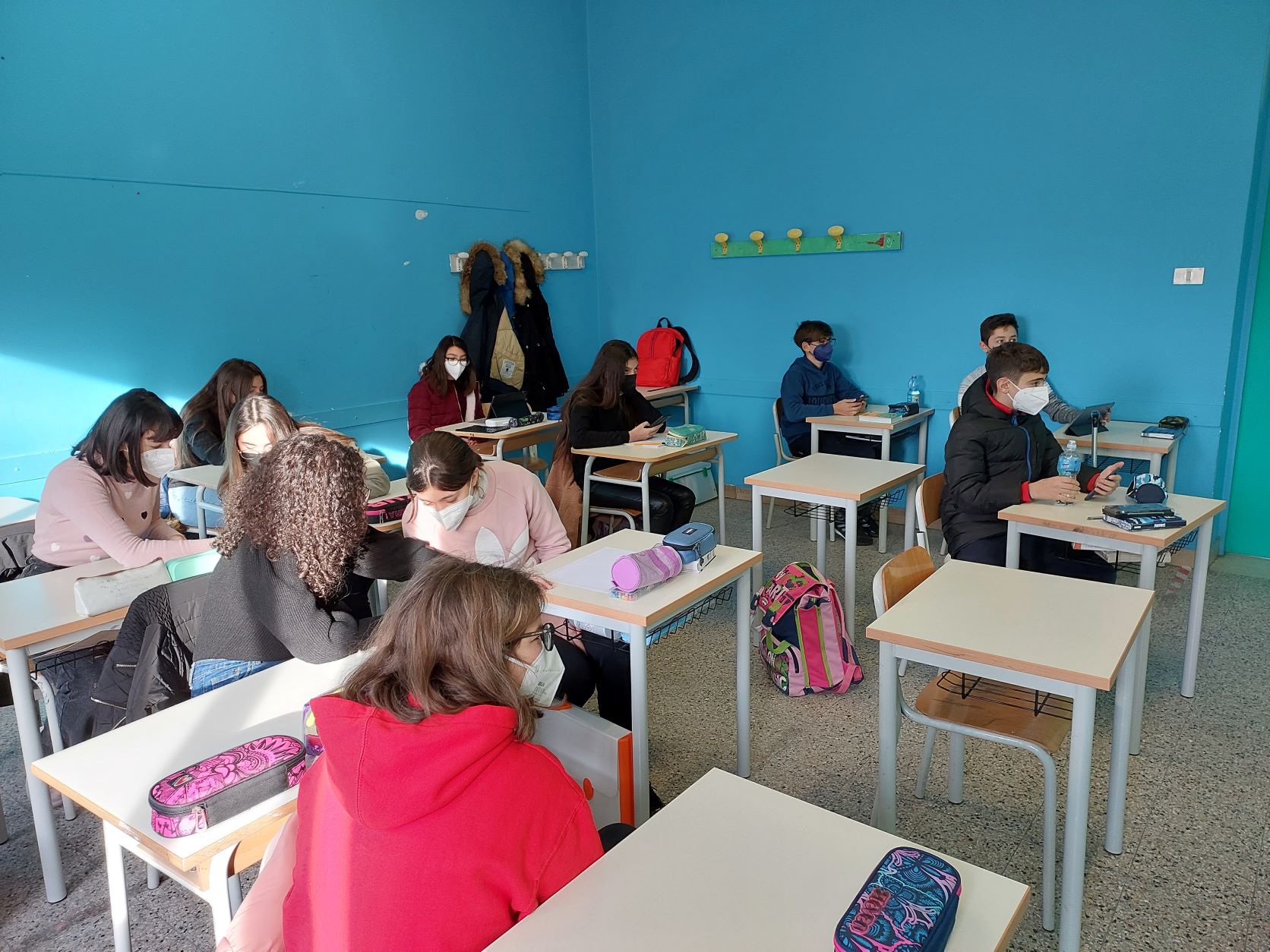 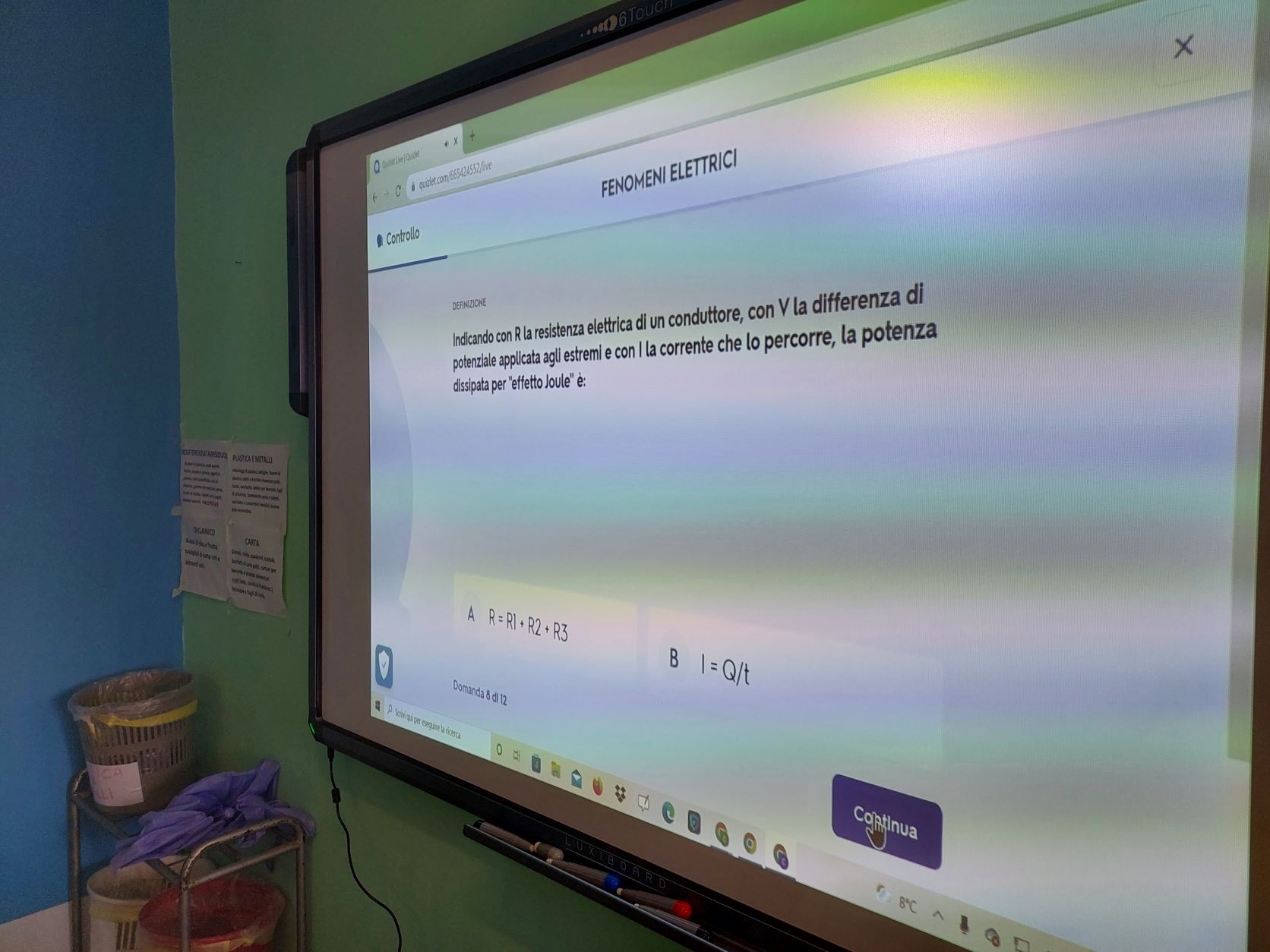 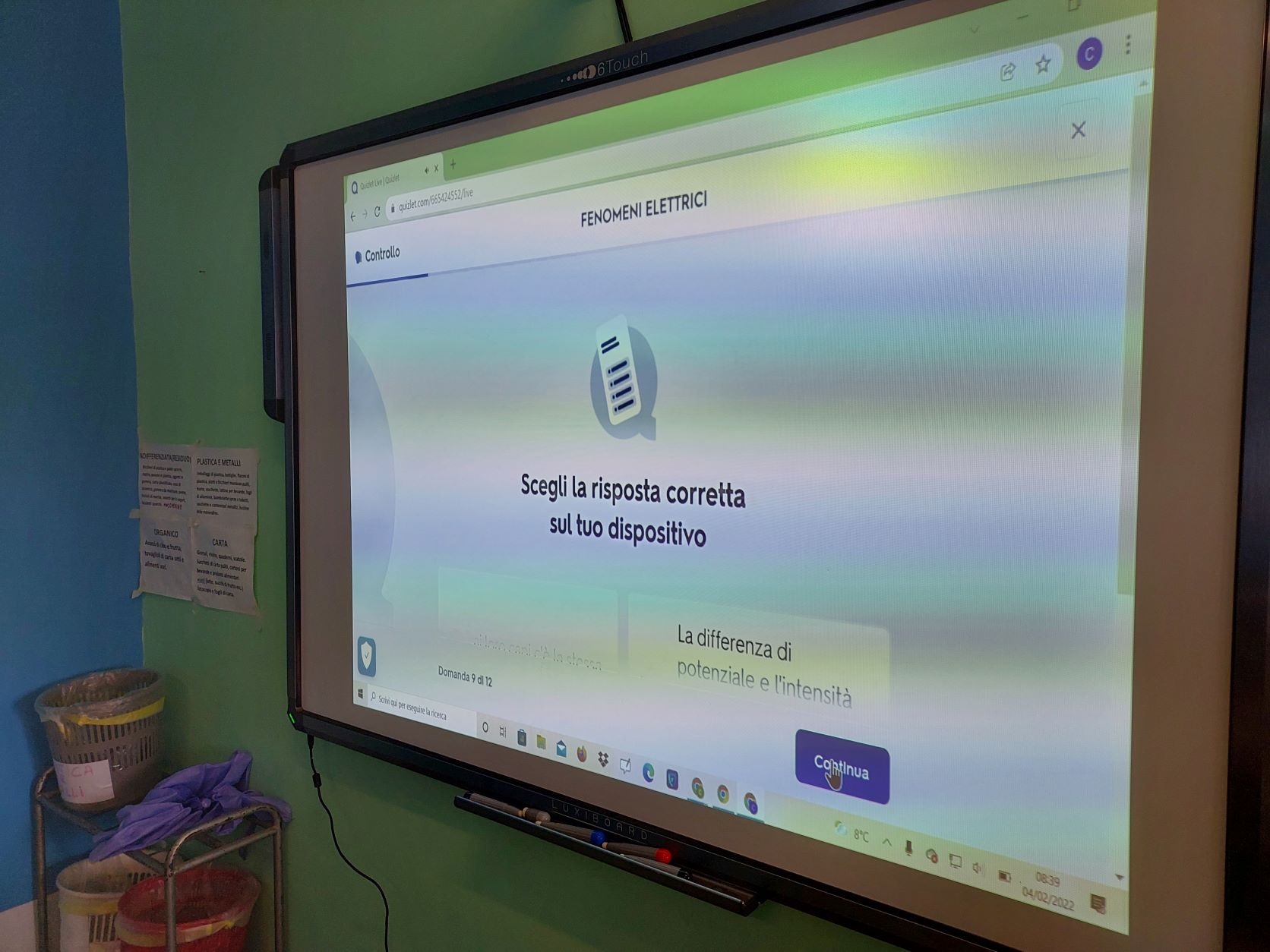 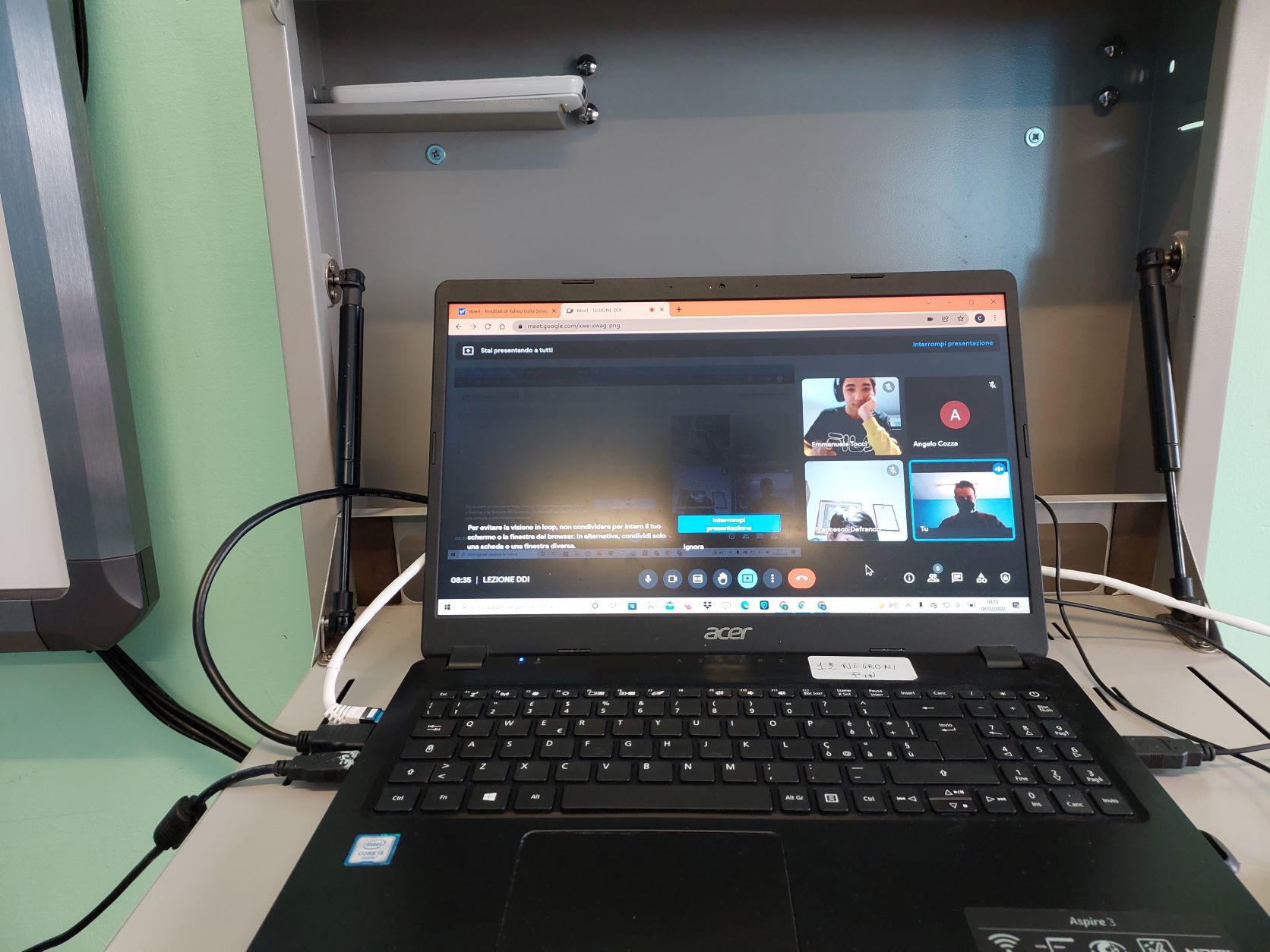 …anche in DDI
RESTITUZIONE IN CLASSE DELLE COMPETENZE ACQUISITE
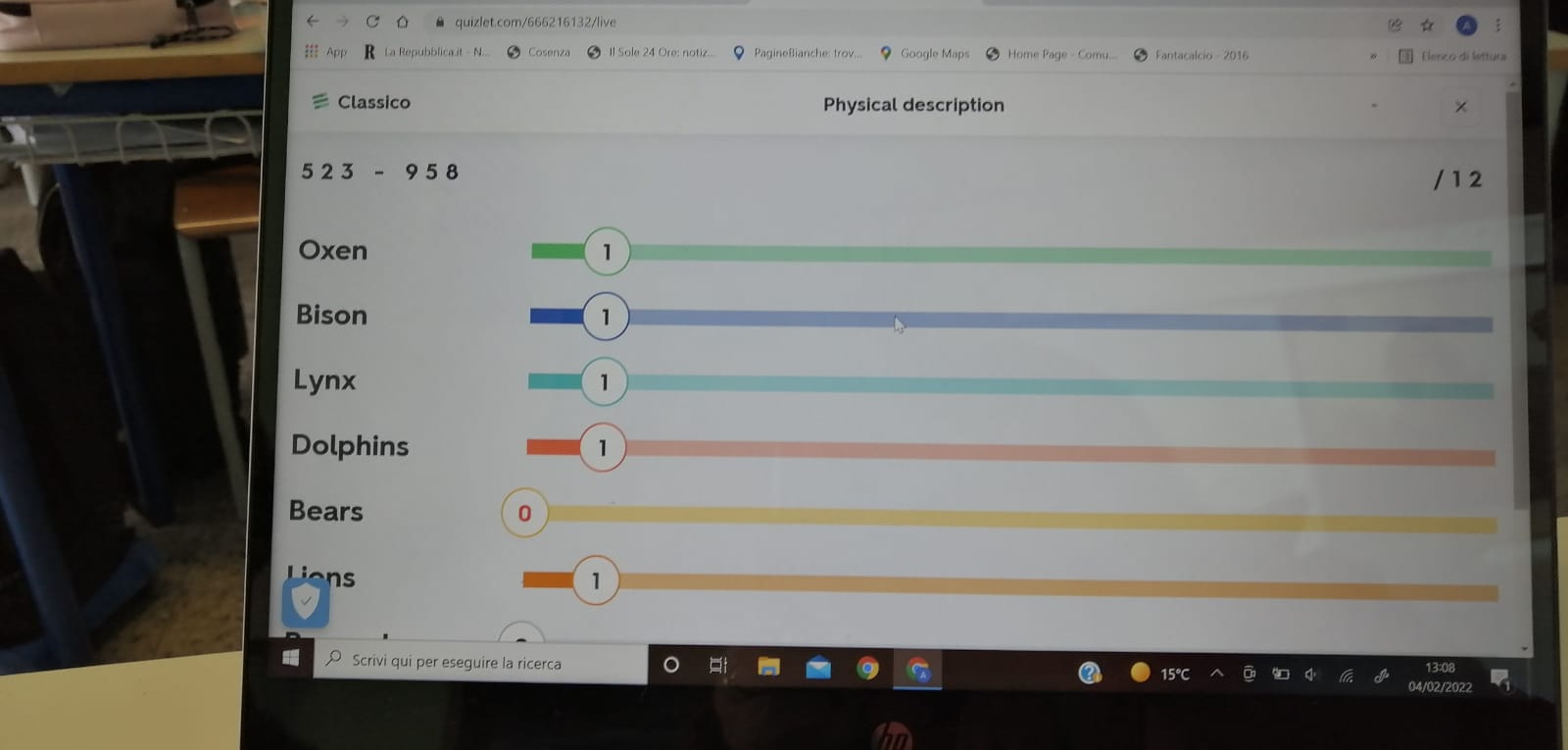 GAMIFICATION IN CLASSE II H
PHYSICAL DESCRIPTION CON QUIZLET
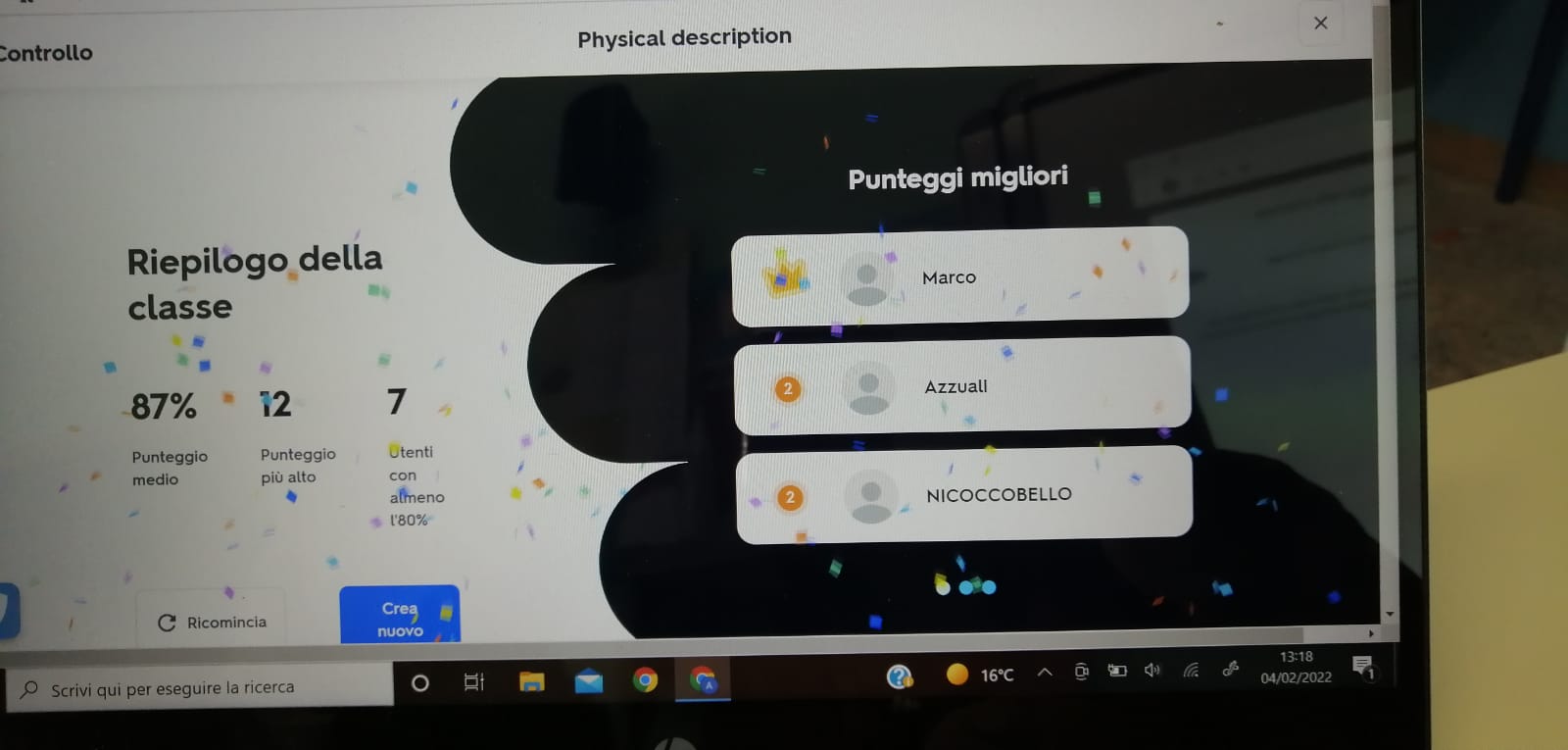 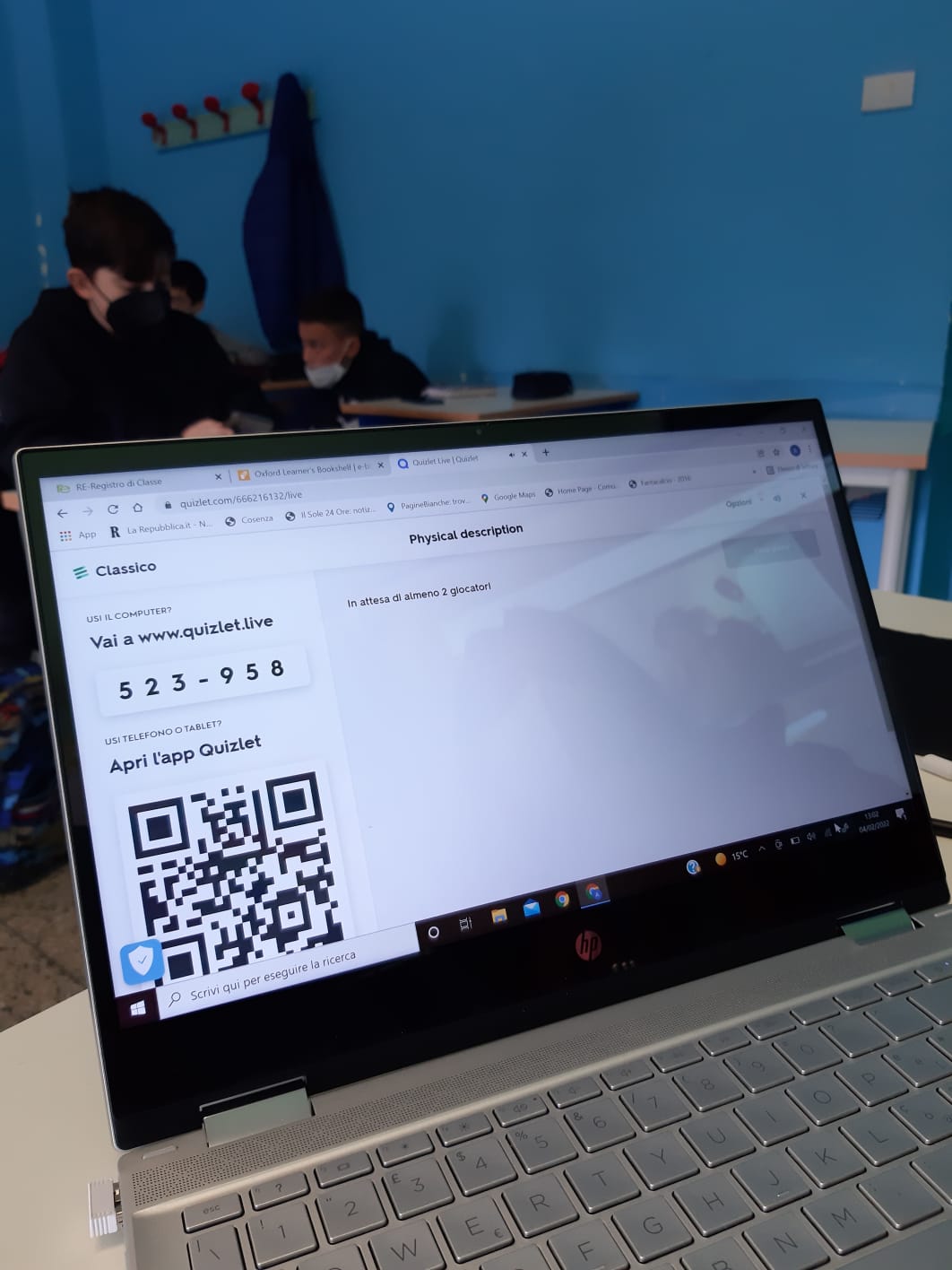 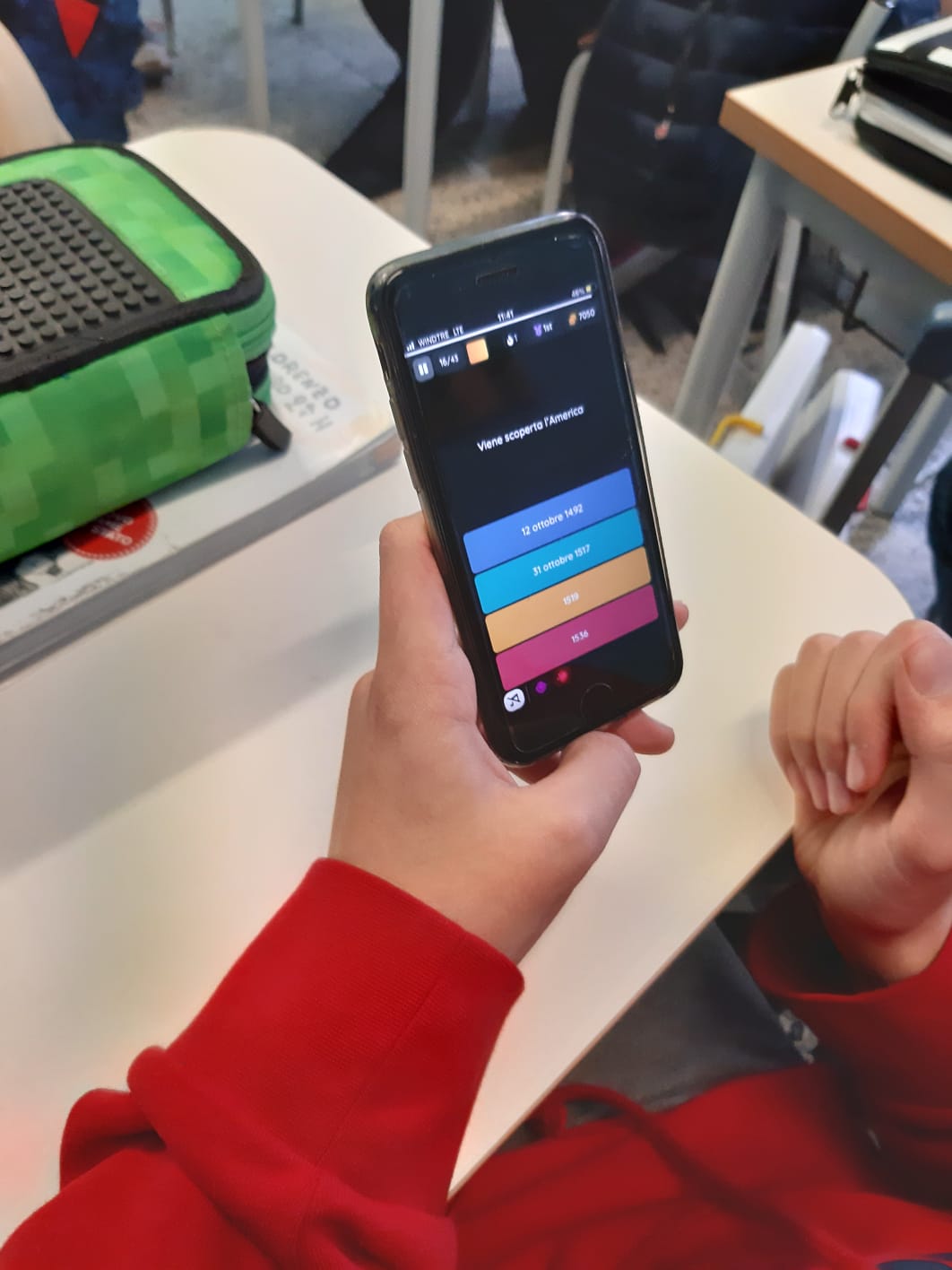 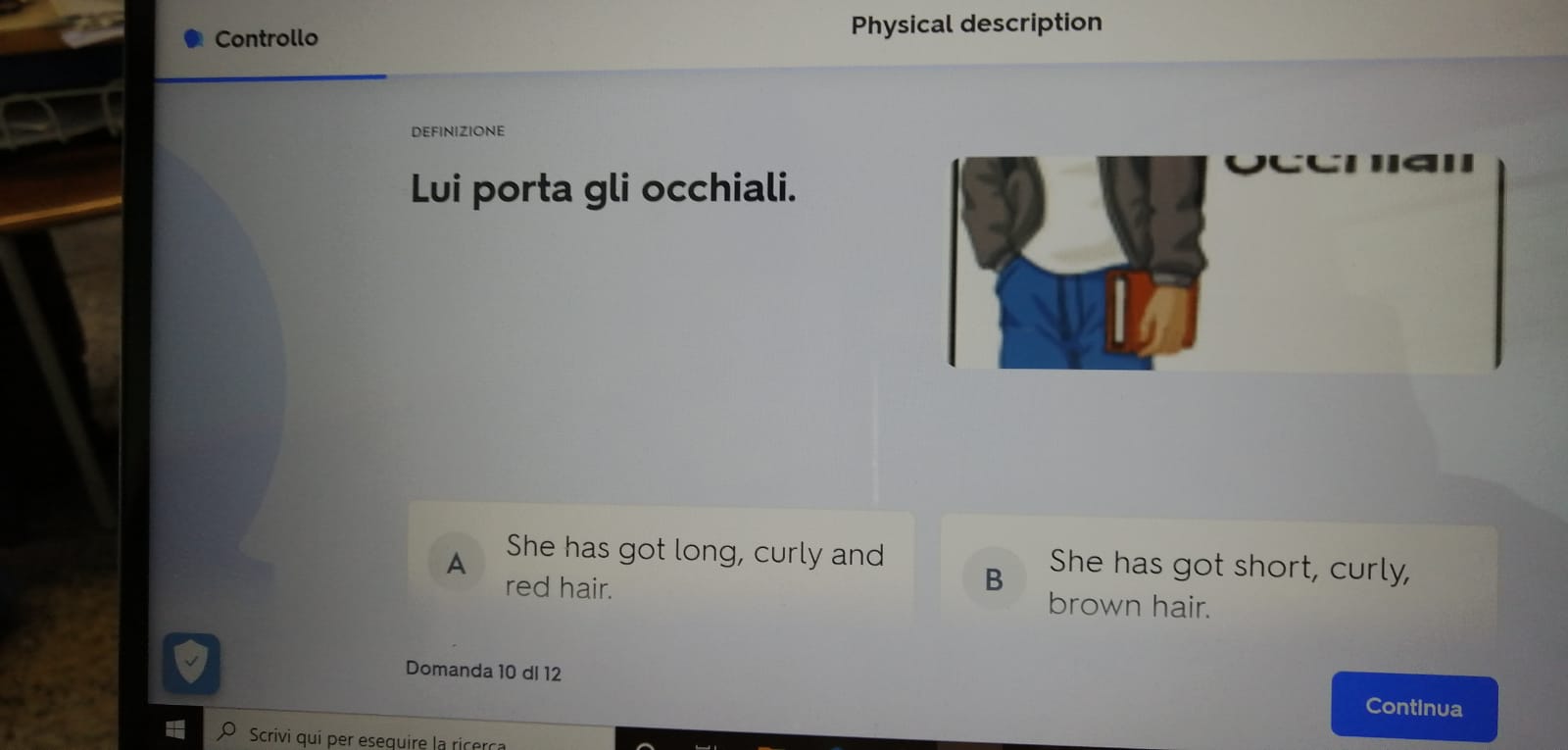 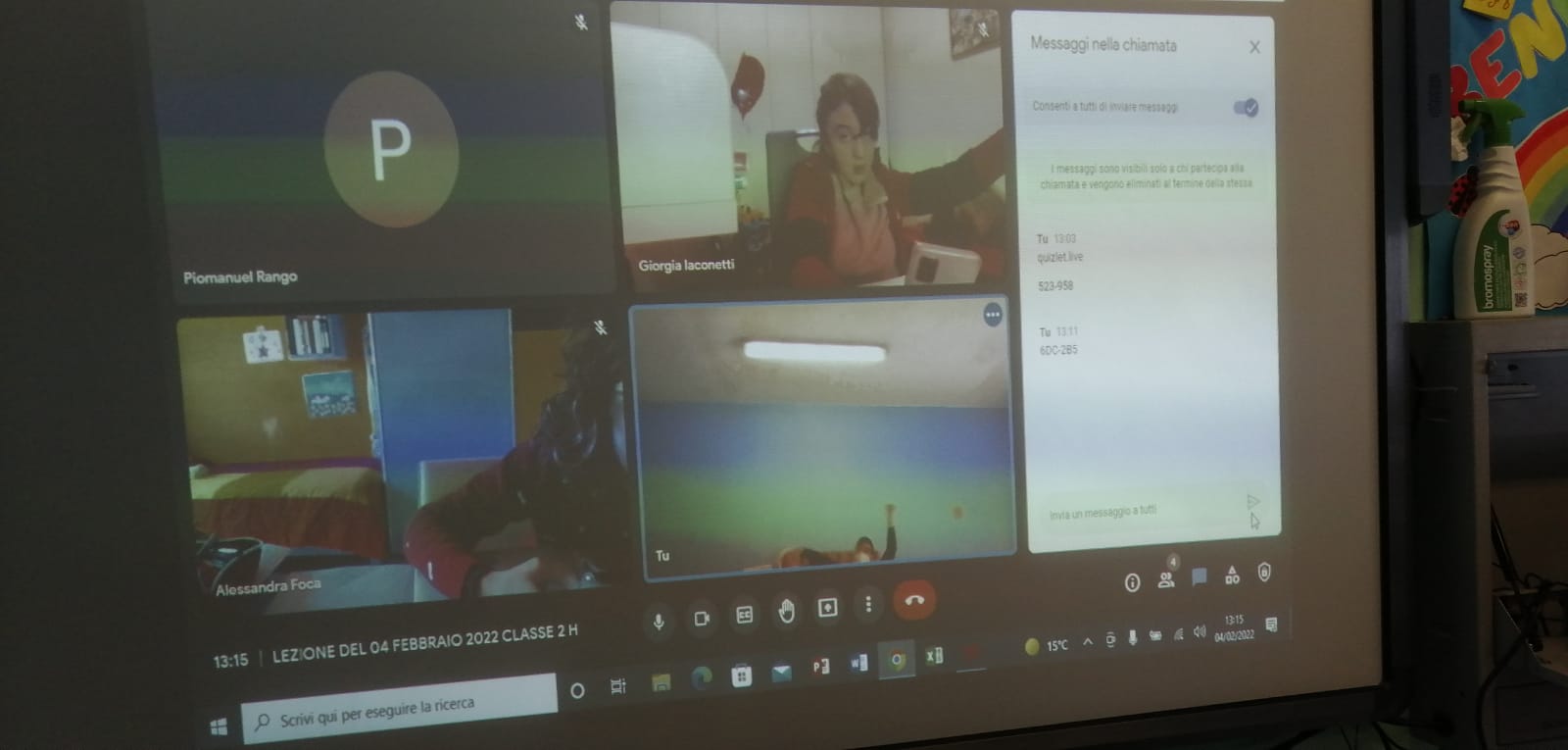 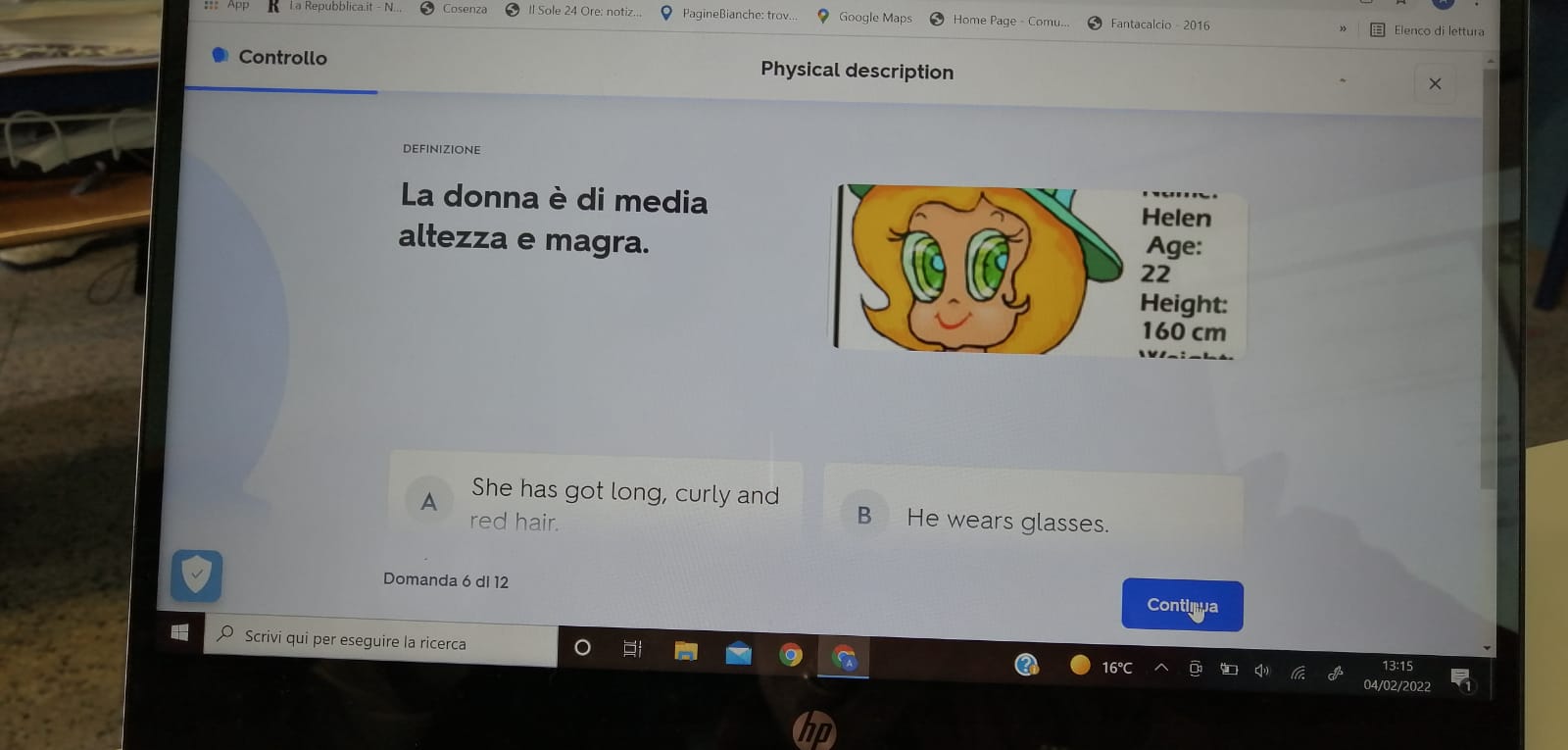 RESTITUZIONE IN CLASSE DELLE COMPETENZE ACQUISITE
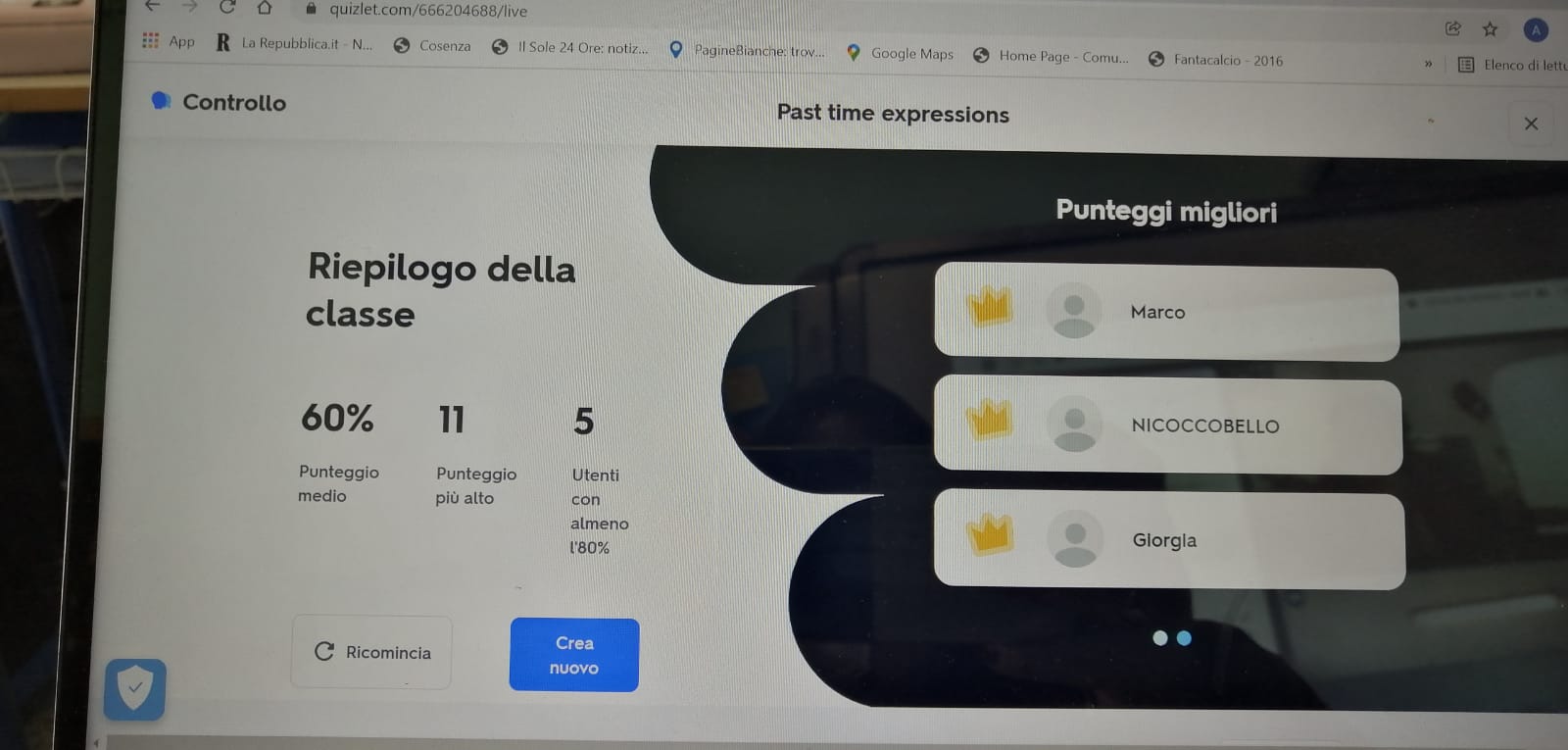 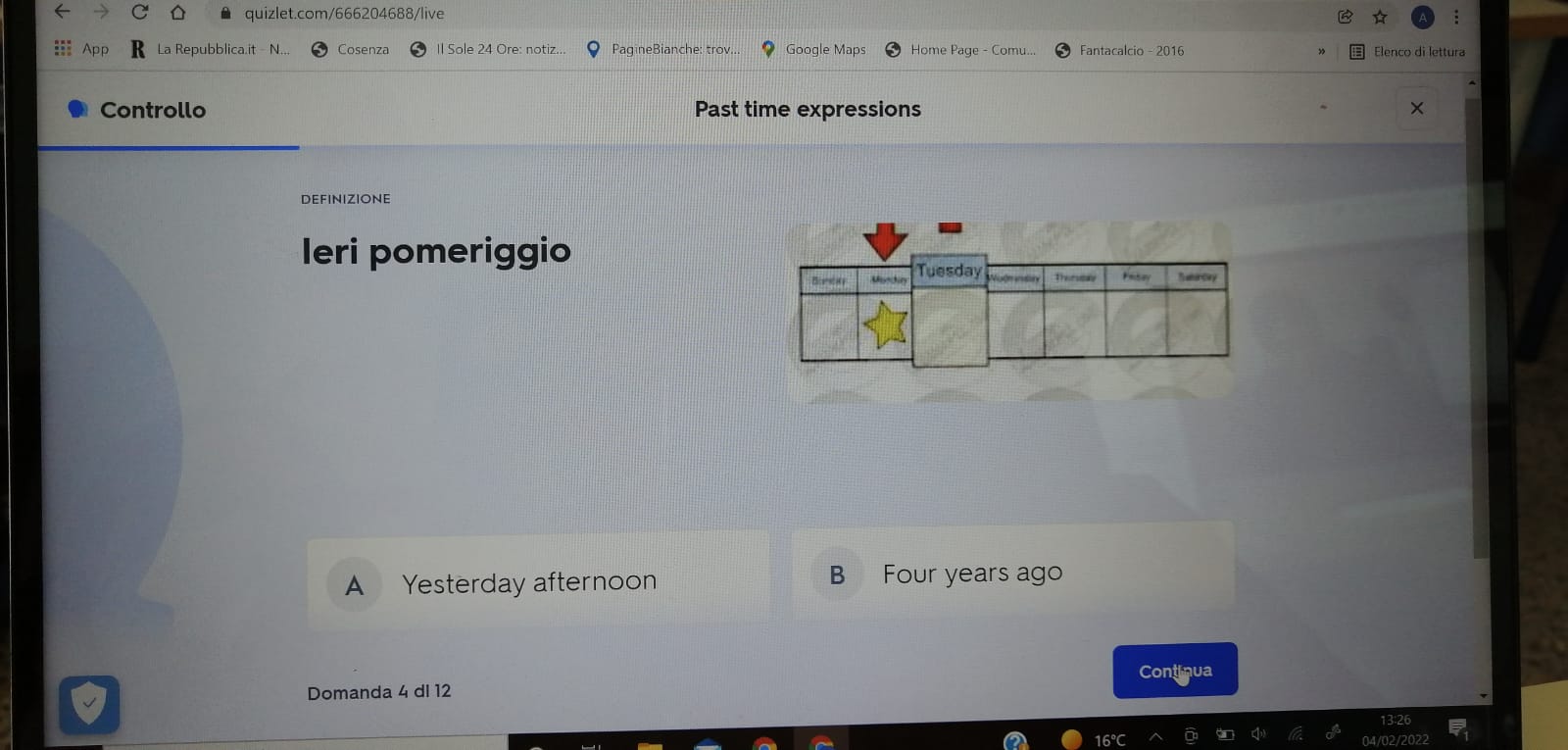 GAMIFICATION IN CLASSE II H
PAST TIME EXPRESSIONS CON QUIZLET
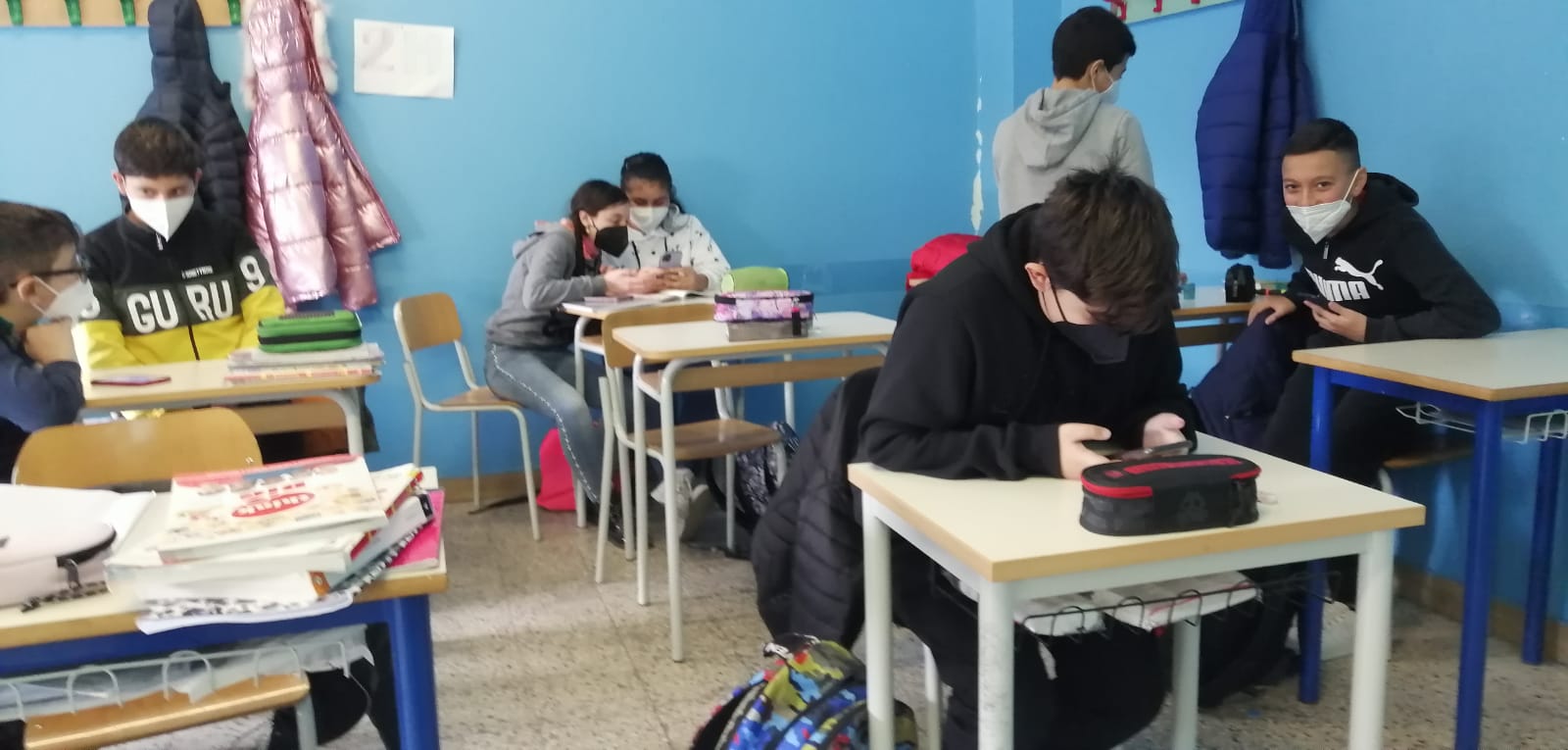 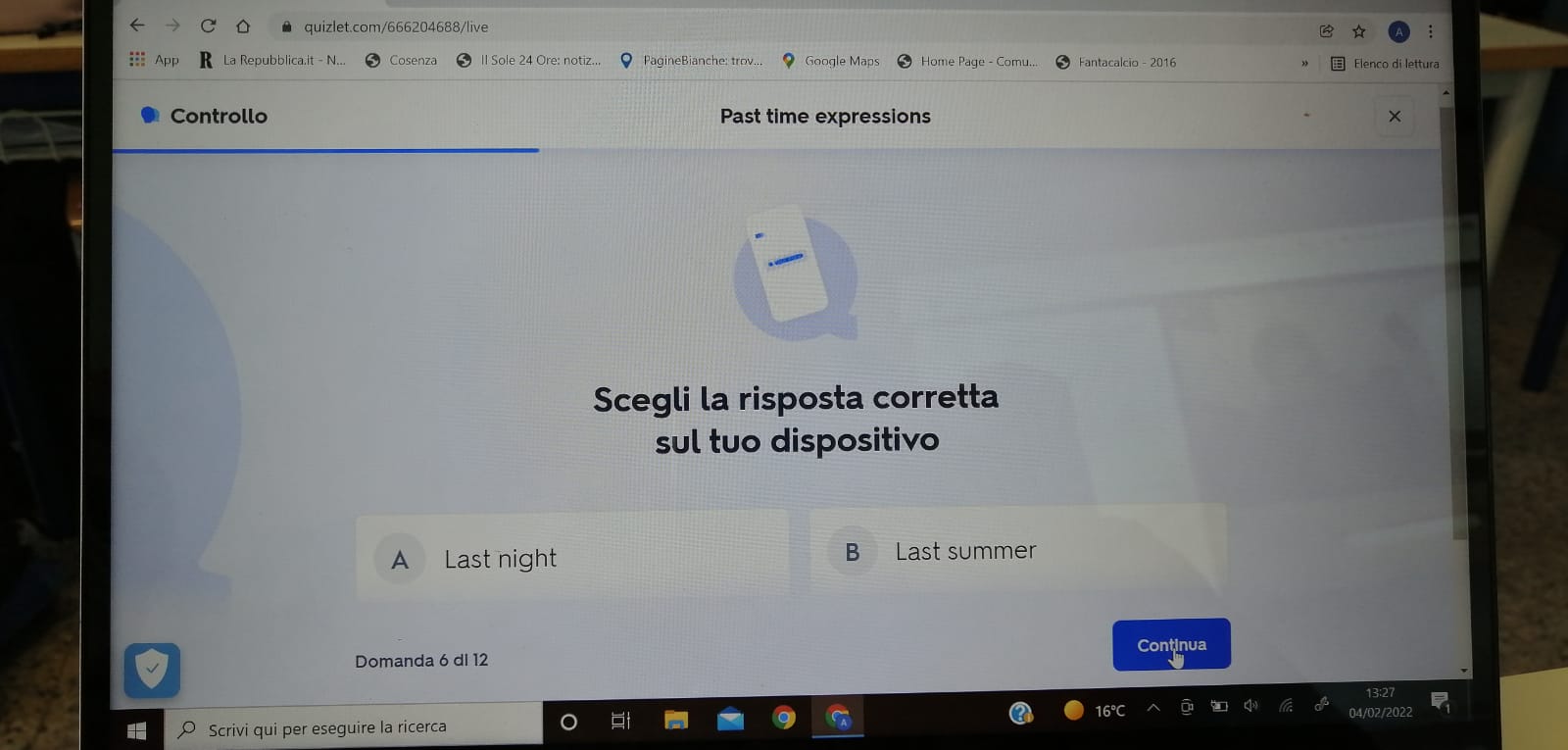 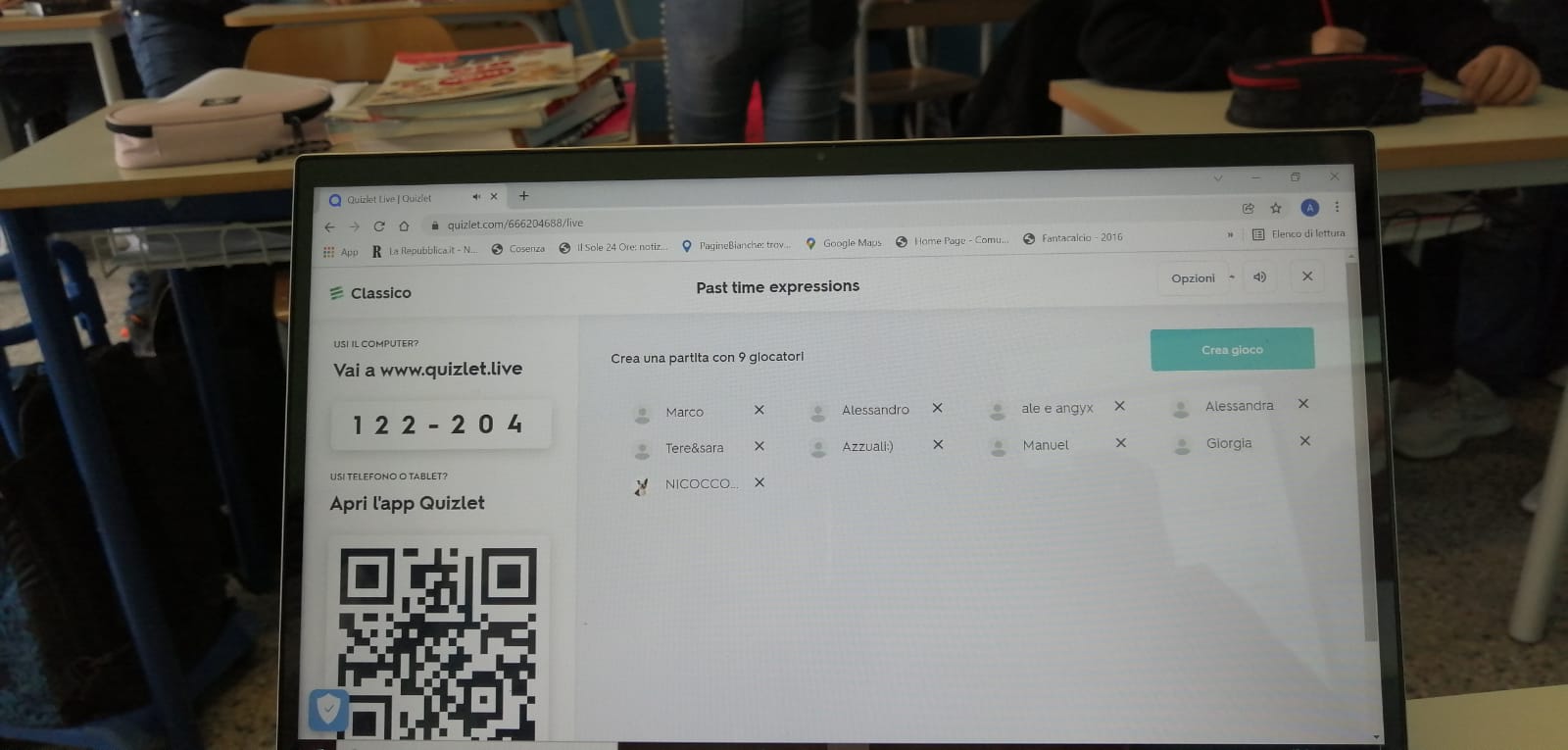 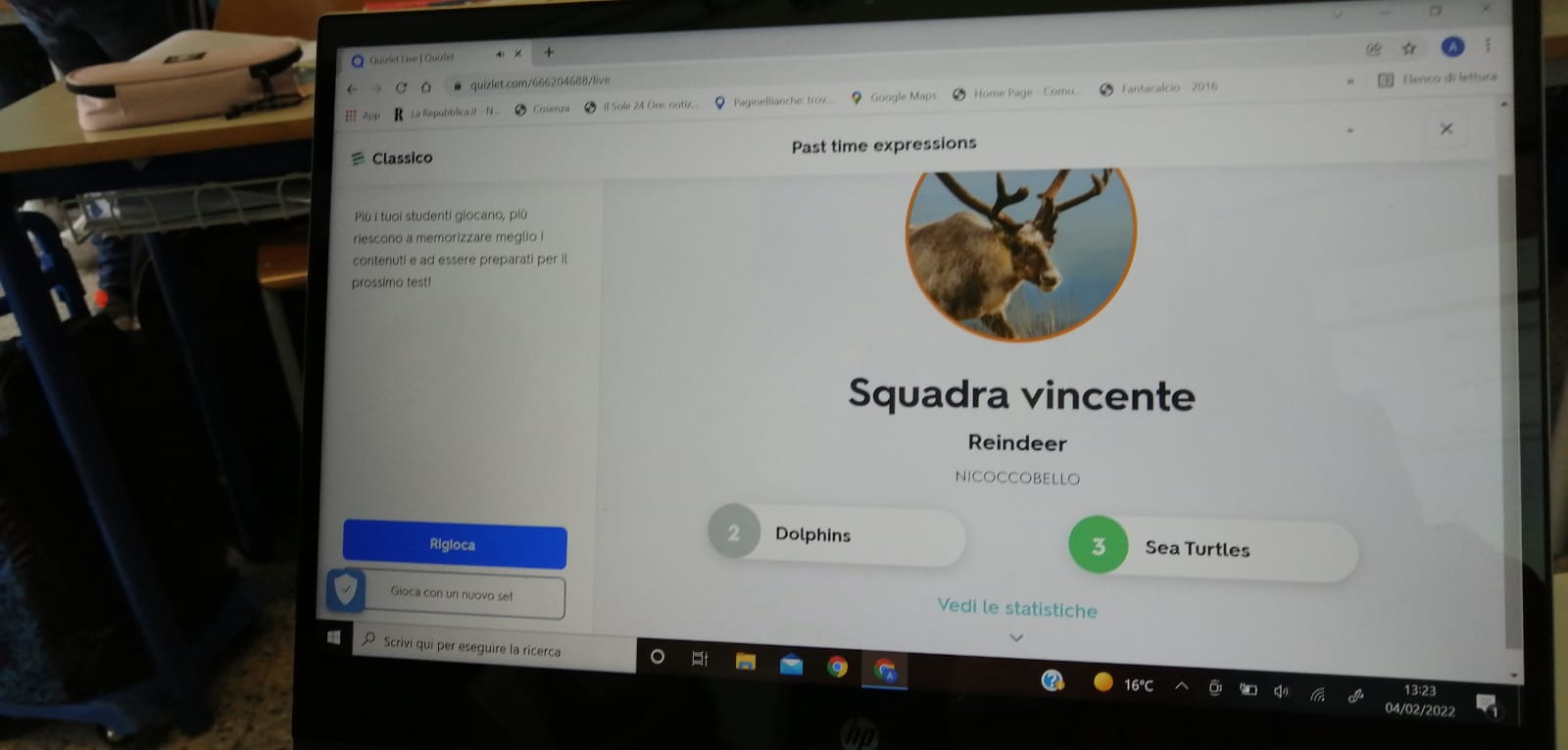 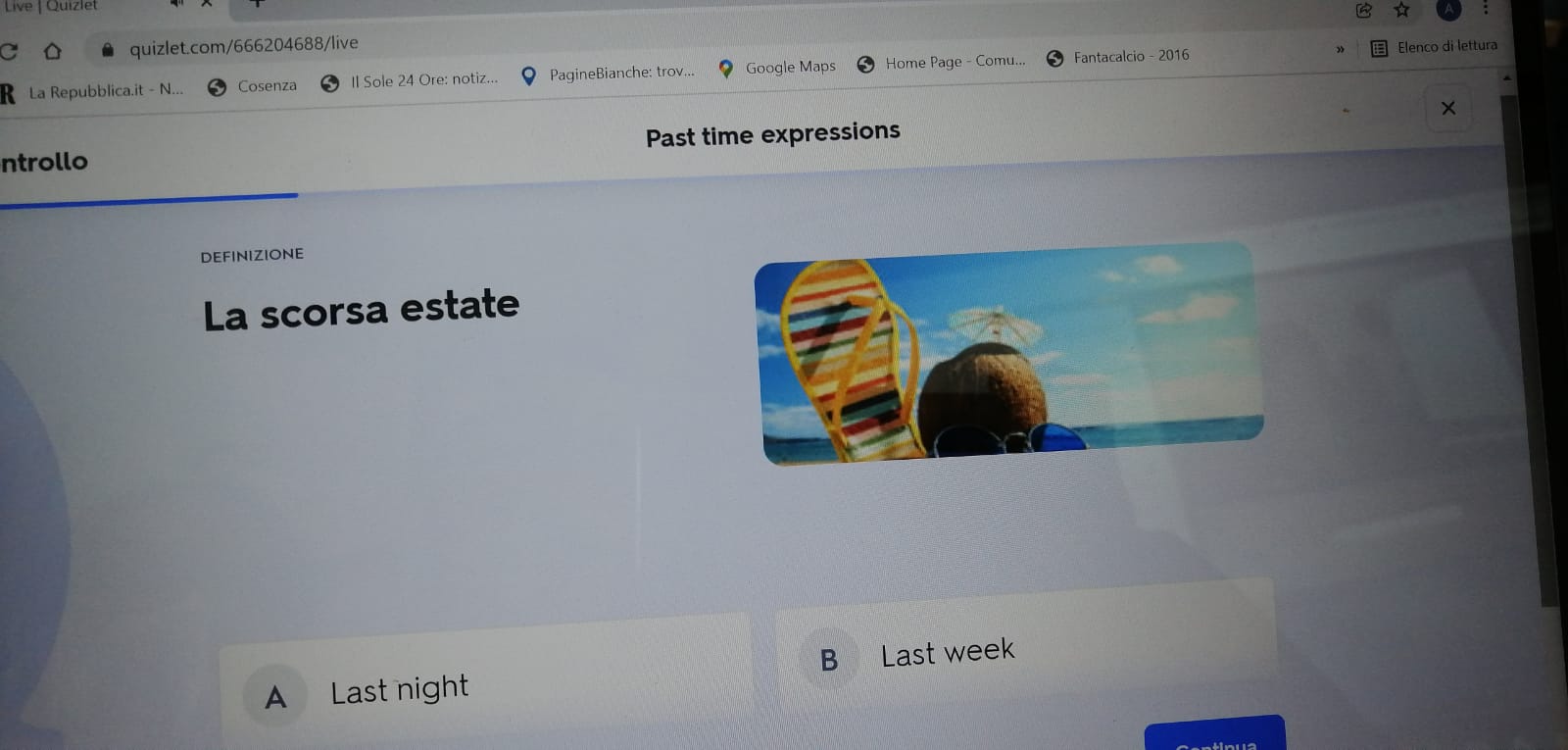 RESTITUZIONE IN CLASSE DELLE COMPETENZE ACQUISITE
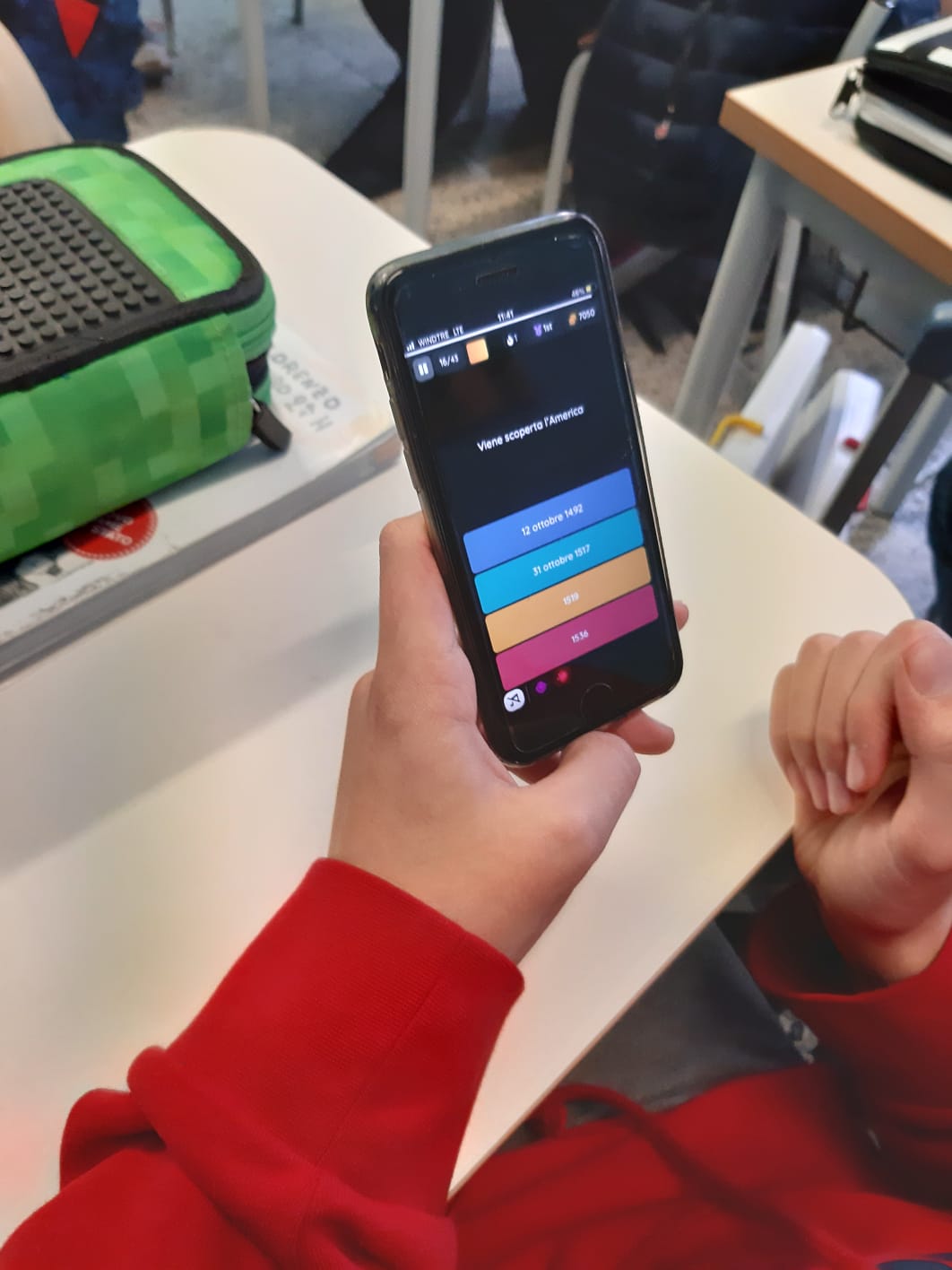 GAMIFICATION IN CLASSE II H
ARITMETICA E STORIA CON QUIZIZZ
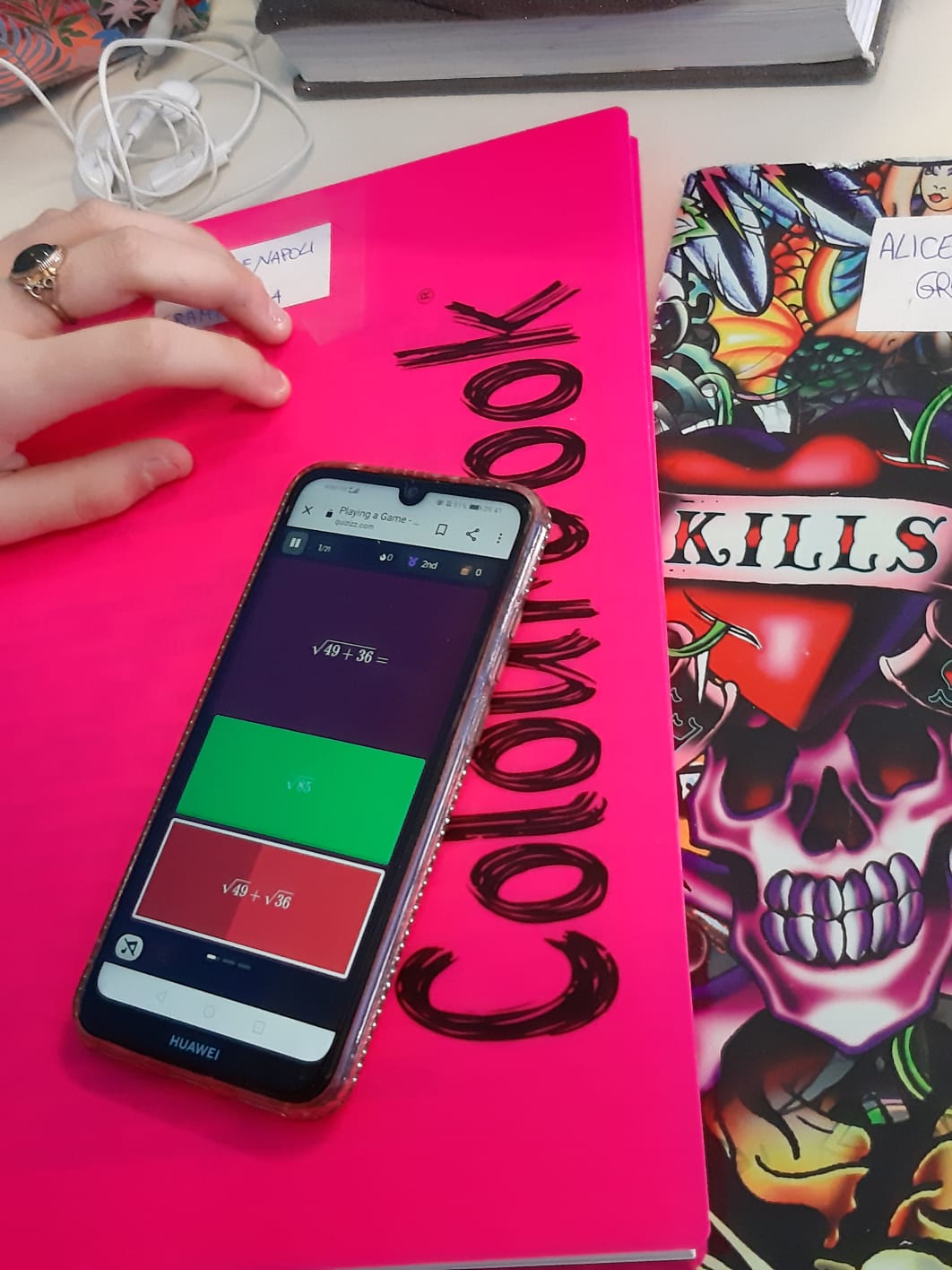 RESTITUZIONE IN CLASSE DELLE COMPETENZE ACQUISITE
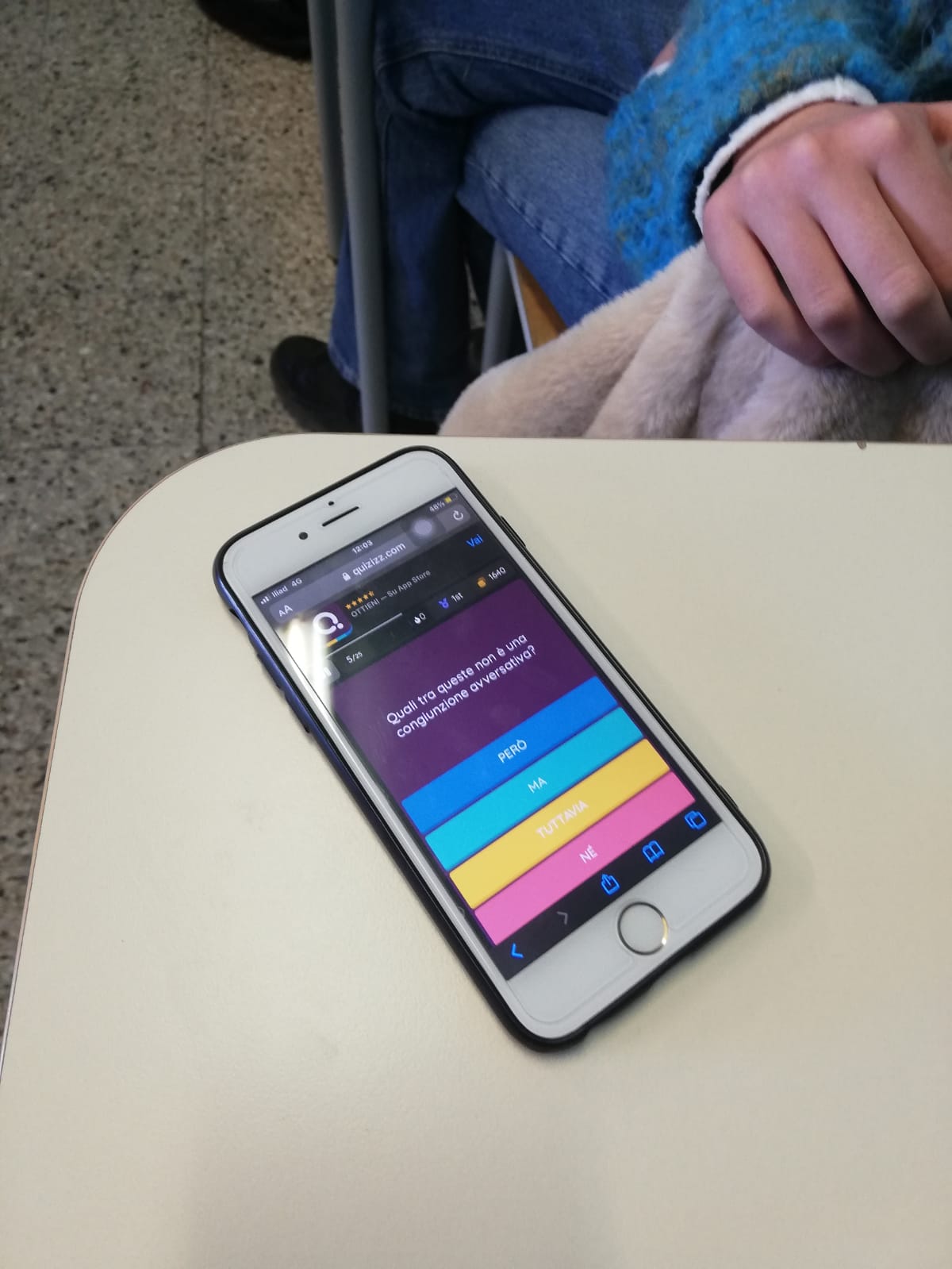 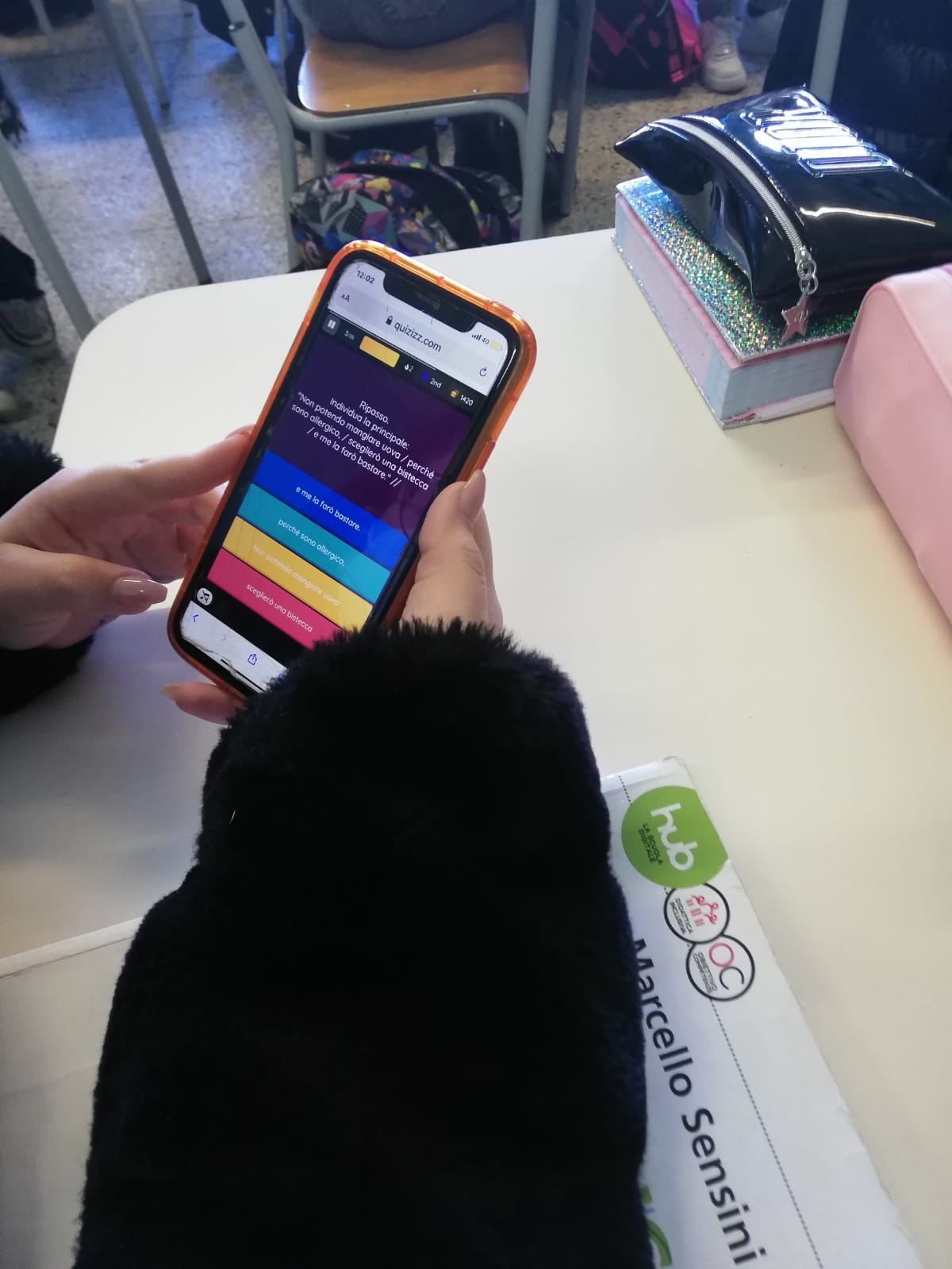 GAMIFICATION IN CLASSE III G
 ANALISI DEL PERIODO E LA COORDINAZIONECON QUIZIZZ
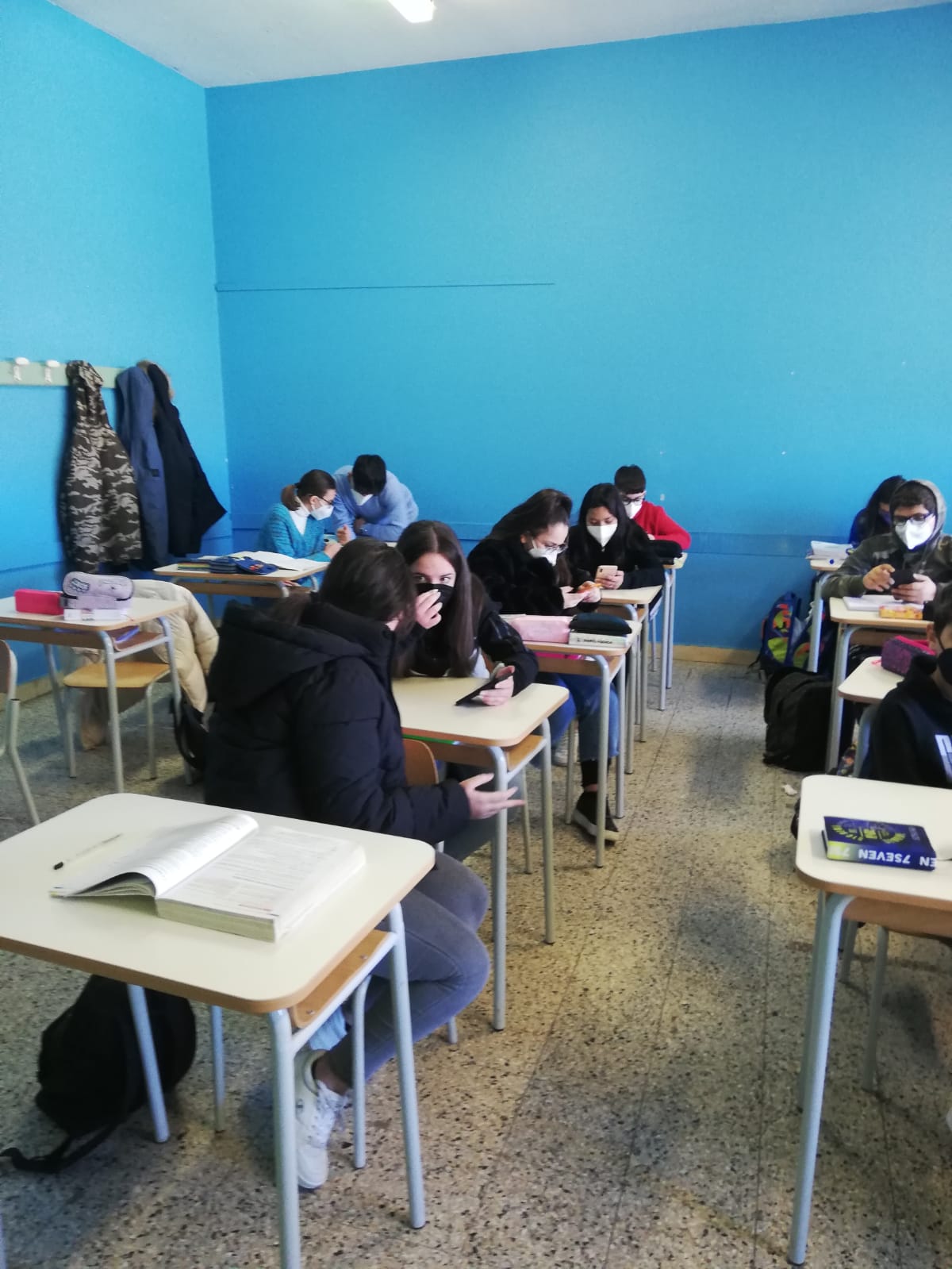 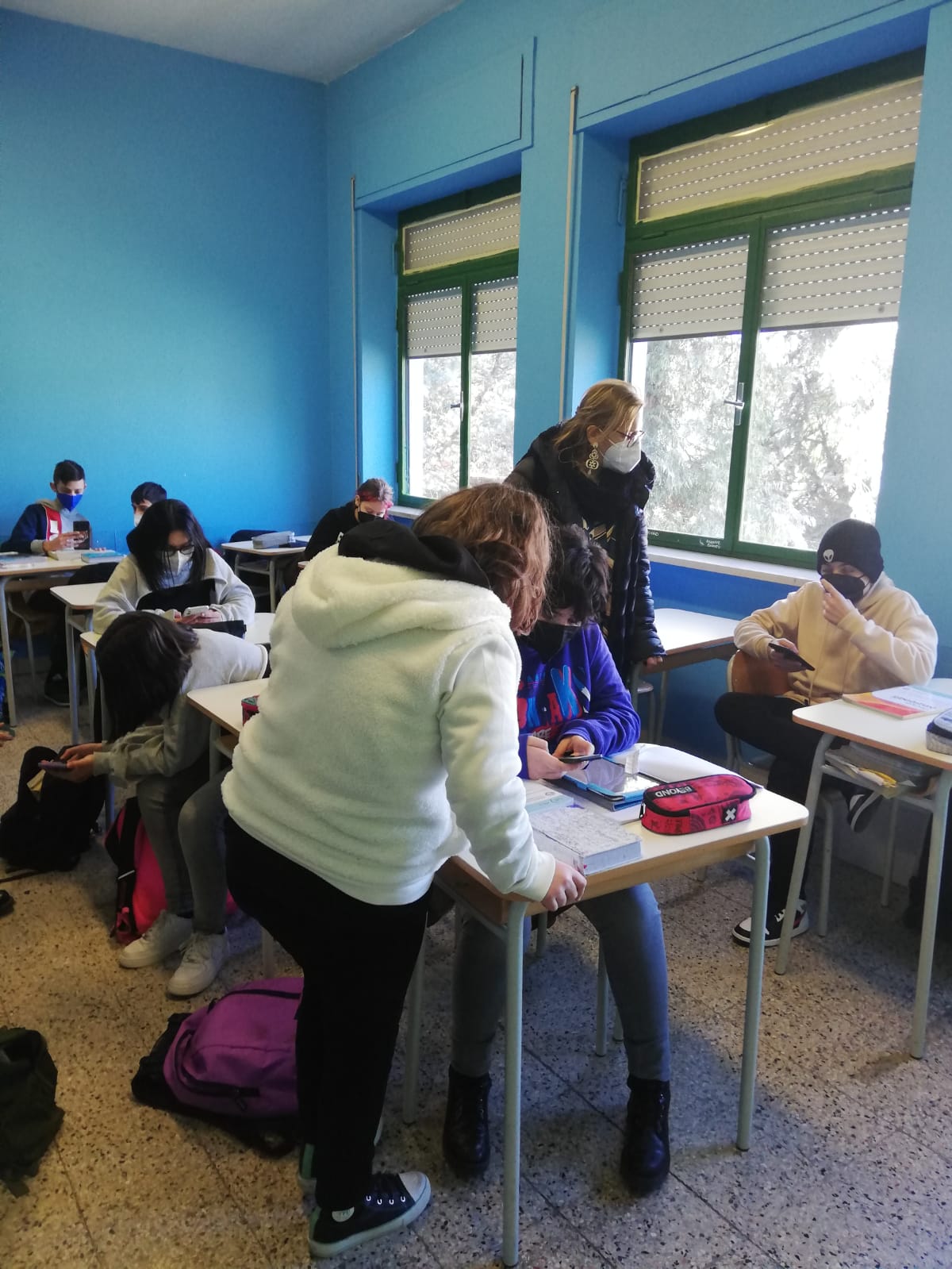 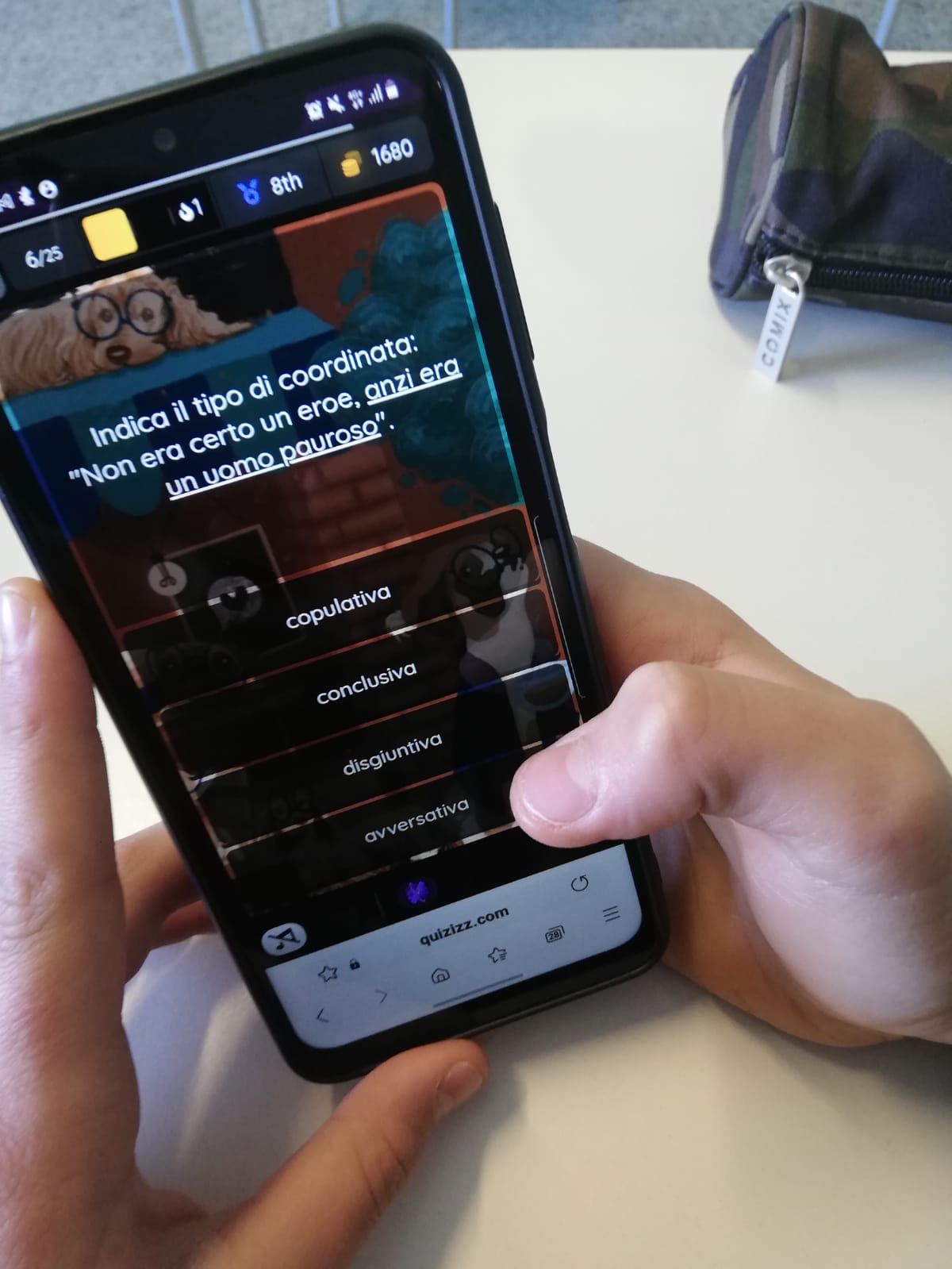 RESTITUZIONE IN CLASSE DELLE COMPETENZE ACQUISITE
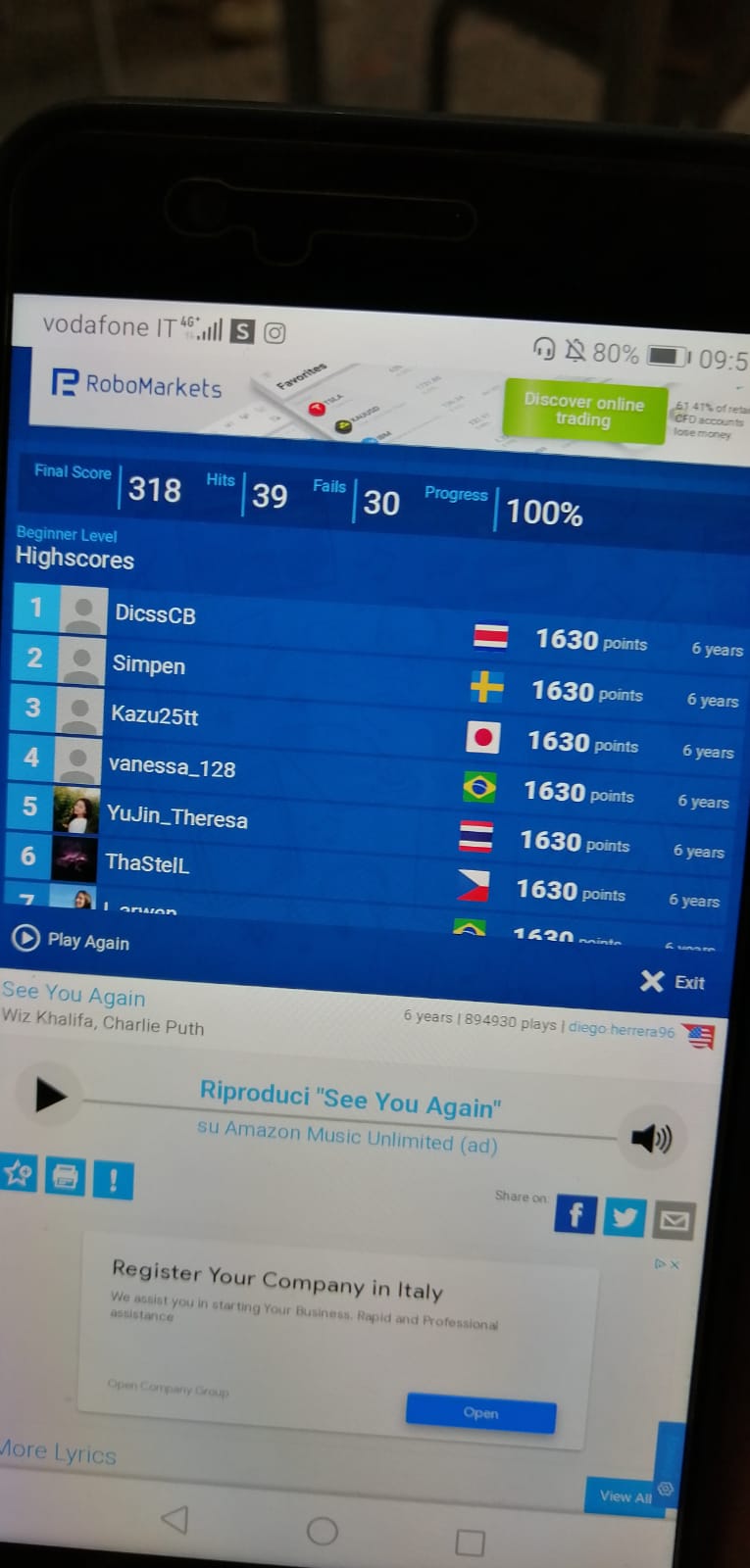 GAMIFICATION IN CLASSE III B
 ATTIVITA’ DI LISTENING CON LYRICS TRAINING
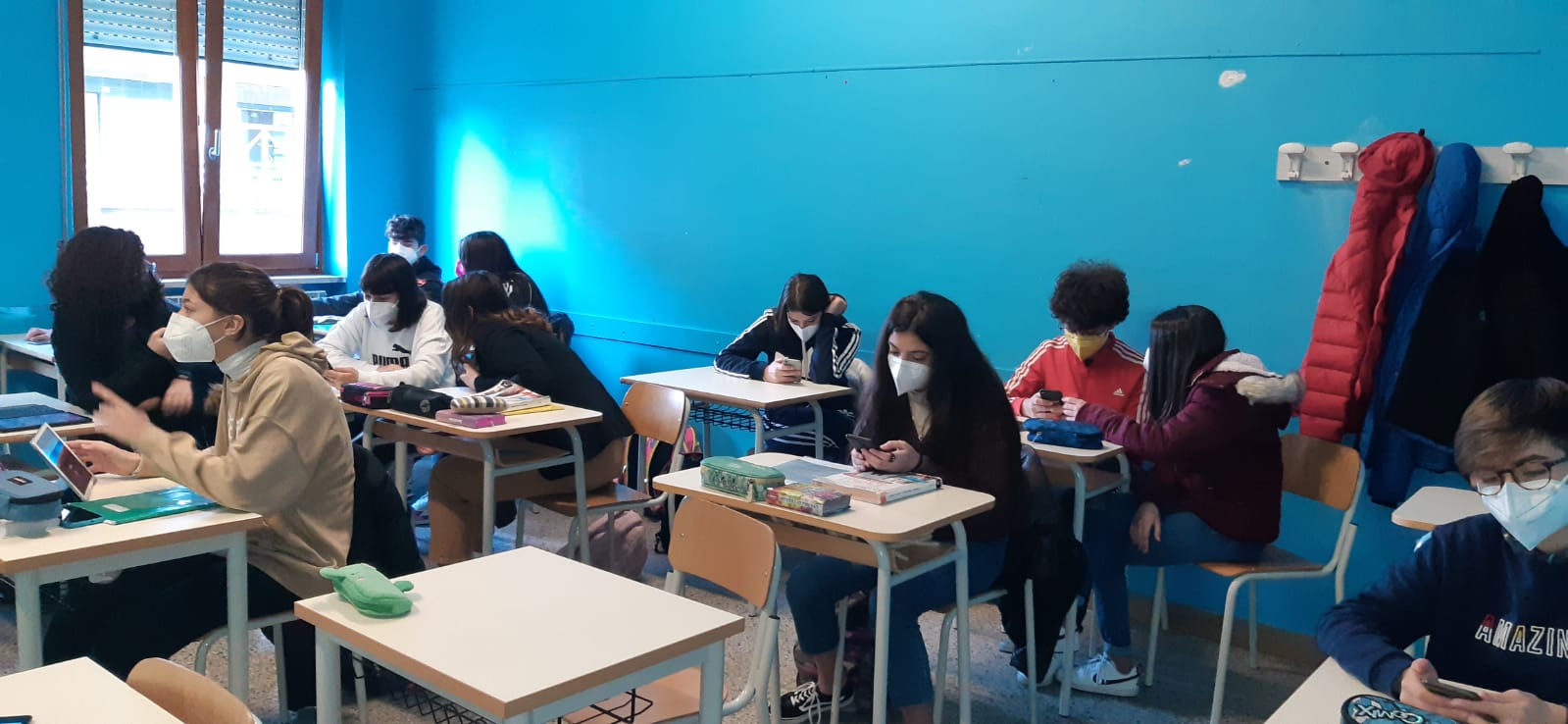 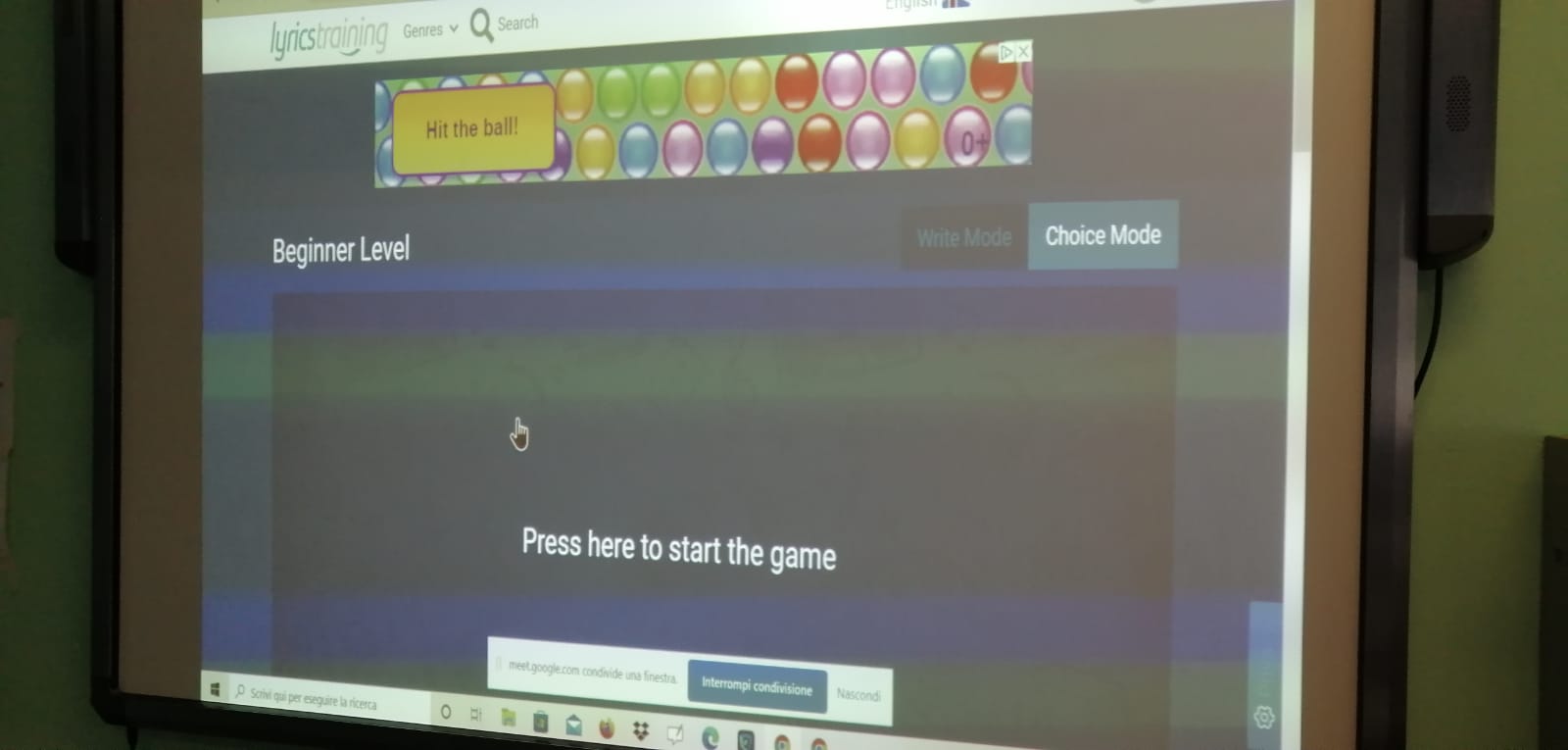 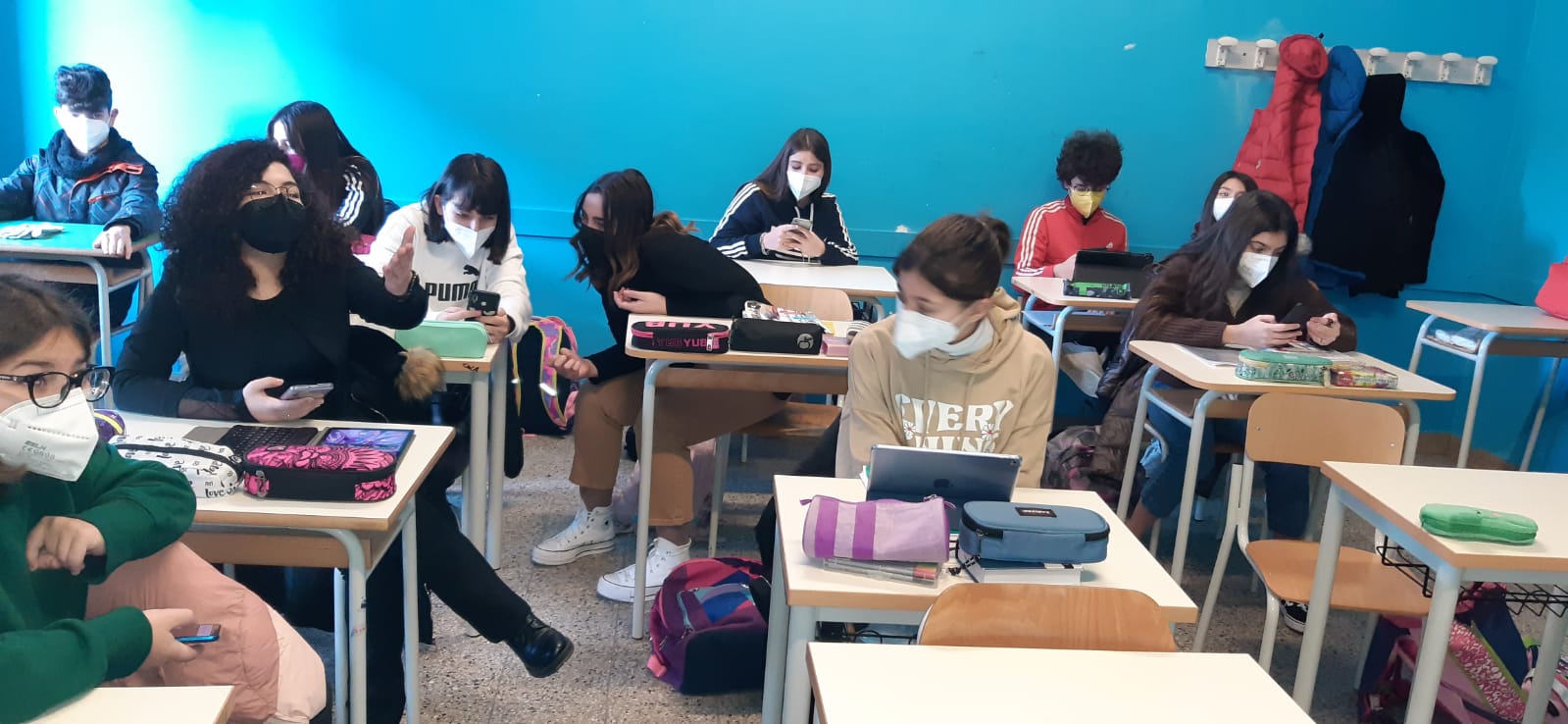